IDIOMS
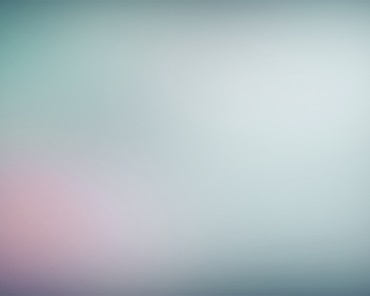 AS THE CROW FLIES.
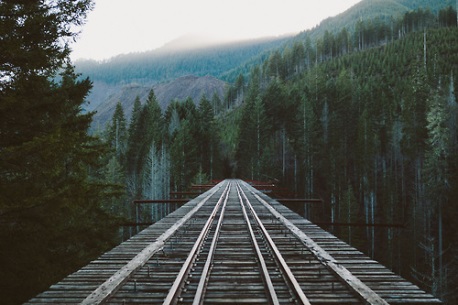 When people say: «As the crow flies», they are talking about the most direct route between two places . The post office is on the other side of the river. It’s a three mile drive from here even though it’s only a few blocks as the crow flies.
AT THE END OF YOUR ROPE.
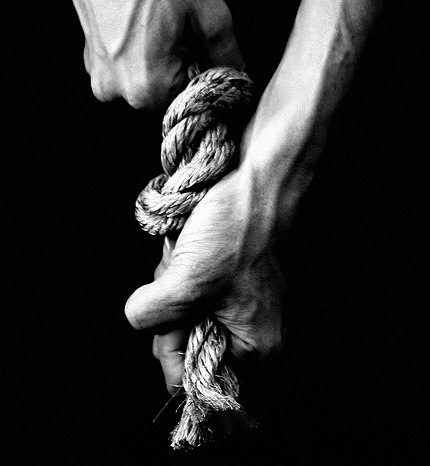 If you are “at the end of your rope”, you have handled as many problems as you can manage. You have so many responsibilities at home and on your job. You must be at the end of your rope.
BARKING UP THE WRONG TREE.
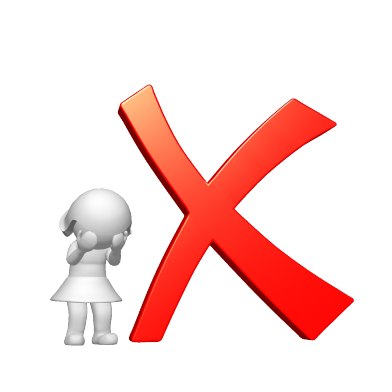 You are “barking up the wrong tree” when you put a lot of effort in the wrong place. Carlos thinking he will impress Jessie with his new motorcycle, but we think he’s barking up the wrong tree.
BENT OUT OF SHAPE.
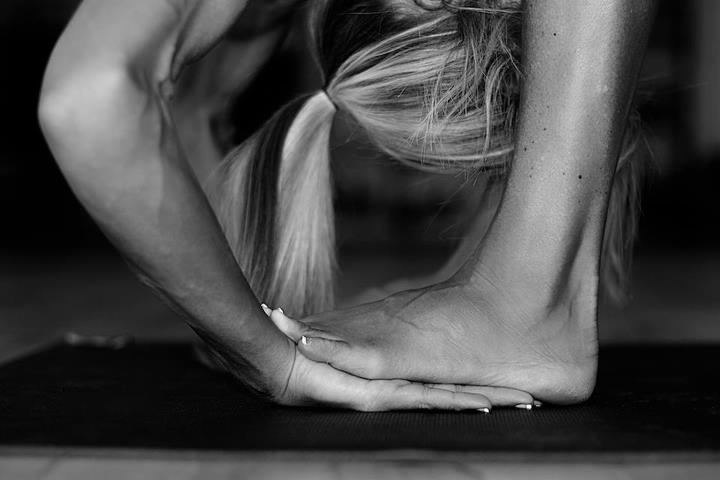 If people feel that they not been treated very well and they are upset, we say they are bent out of shape. The repairman, was three hours late and Mr. Jones was not a bit happy. He was really bent out of shape.
BULL IN A CHINA SHOP.
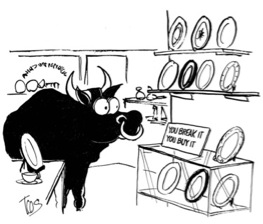 A person who is not careful with delicate things or situations is like a “bull in a china shop”. Chuck is such a good baseball player, but I’m surprised that he is also a good jeweler I thought he’d be like a bull in a china shop.
BITE THE DUST.
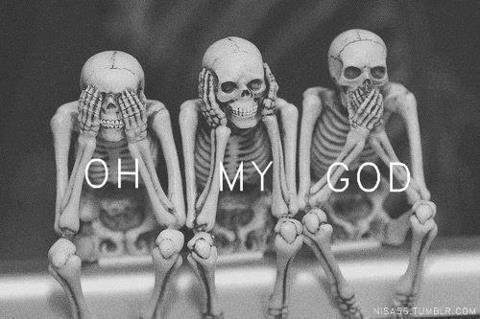 To “bite the dust” means to lose or to die. WE thought our football team would win the playoff, but they really bit the dust when they lost last weekend.
CHIP ON YOUR SHOULDER.
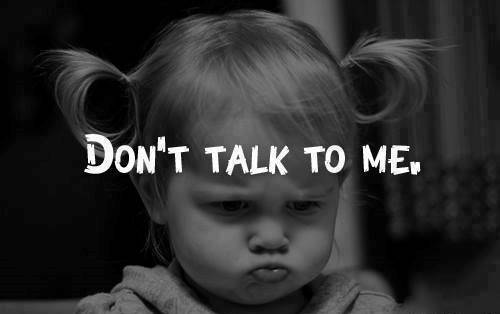 If you have “chip on your shoulder”, you resent something and stay angry. Karen is usually a good sport , but she has a chip on your shoulder about the referee’s last decision.
COLD FEET.
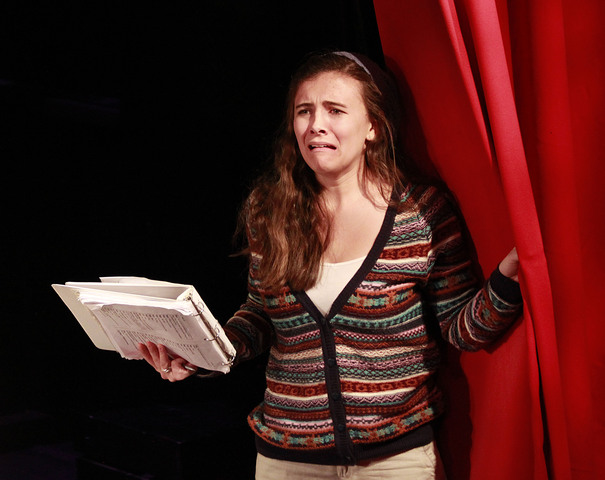 If you have “cold feet” you are afraid to do something. The dancer had rehearsed for  many weeks and knew the dance very well, but when it was times to go on stage she got cold feet.
DIFFERENT STROKES FOR DIFFERENT FOLKS.
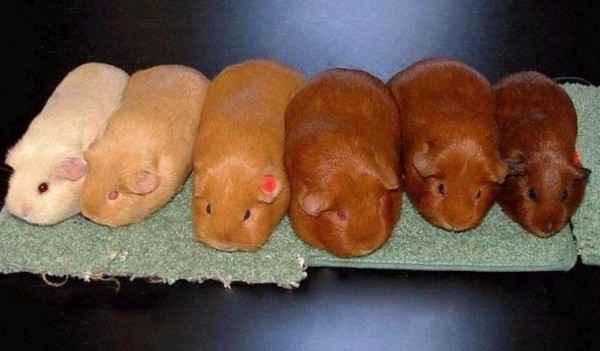 “Different strokes for different folks”, means that people make different choices. Some people like rock concert, other prefer ballet – different strokes for different folks.
DRIVES ME UP THE WALL.
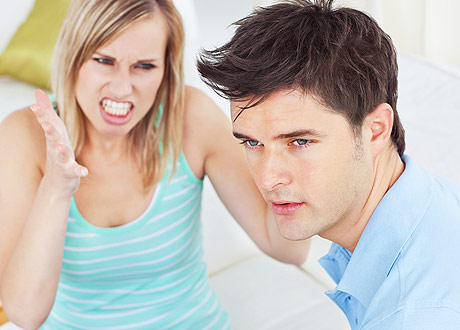 A person or things that is difficult or troublesome, “drives me up the wall”. Timmy’s mother never get’s upset, but when I babysit, he really drives me up the wall.
EAR TO THE GROUND.
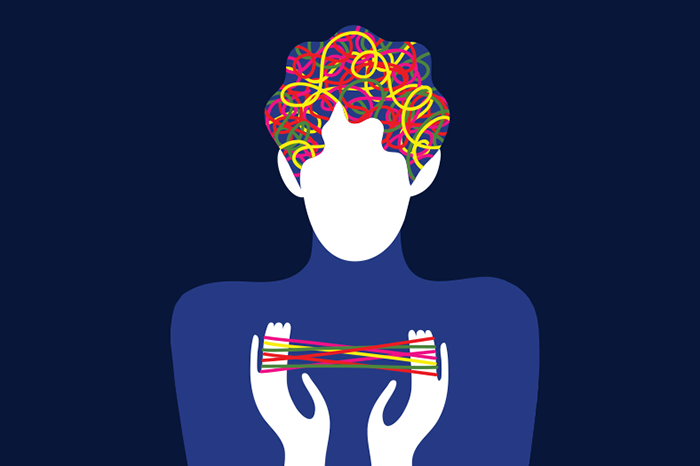 If you have your “ear to the ground”, you are watching or listening for a change in a situation. I don’t expect a huge increase in sales, but I am keeping my earring to the ground so that we’ll be able to increase production if we need to.
EASIER SAID THAN DONE.
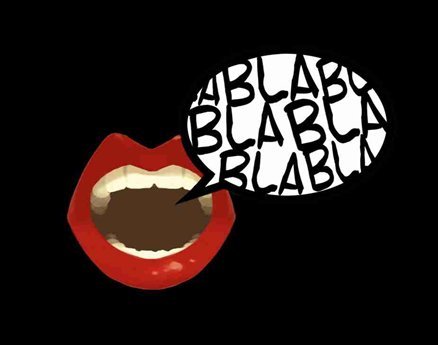 Somebody might talk about a job as though it is easy to do when, in fact, it is  “easier said than done”. Some managers ask workers to do things that are not really possible. They forget that some things are easier said than done.
EAT LIKE A HORSE.
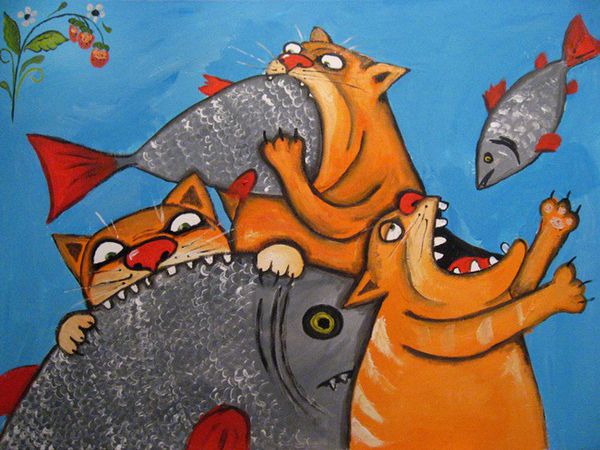 A person who “ eats like a horse” eats a lot. After playing football all afternoon, Bill said that he could eat like a horse.
EYES BIGGER THAN STOMACH.
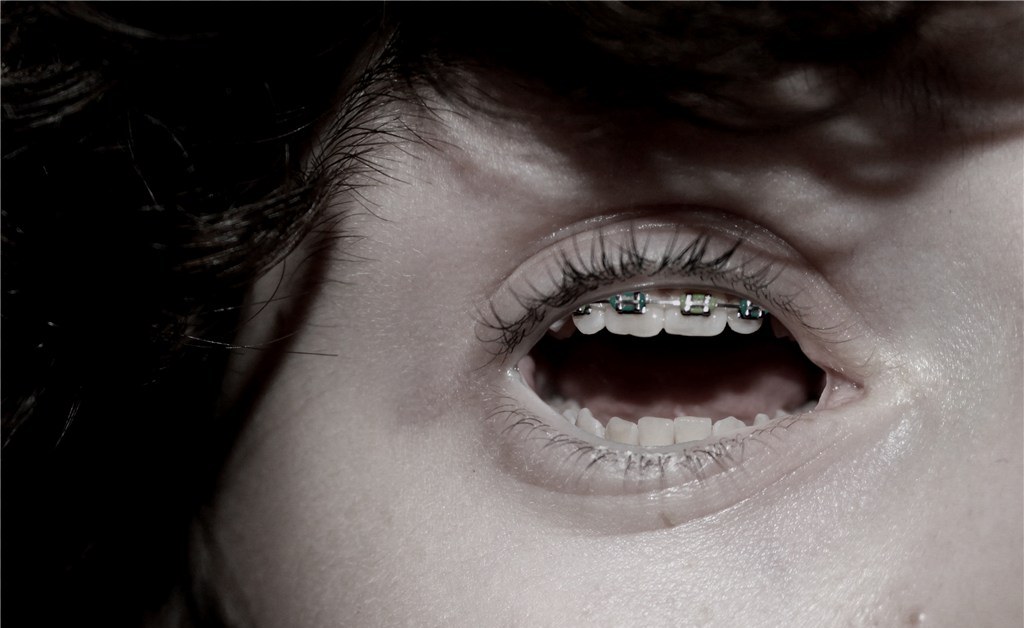 If you say her “eyes bigger than stomach”, you mean that she thinks she’ll be able to eat more than she can. Lisa likes desert  and thinks she can finish a big serving, but it seems that her eyes are bigger then her stomach.
FISHY.
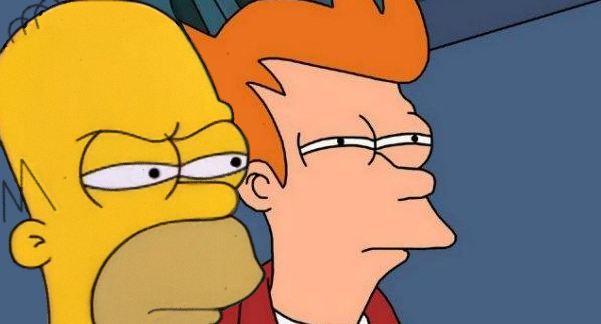 If something is unusual and suspicious we say that it is  “fishy”. Our neighbors  are on vacation, but I hear noises coming  from their apartment. I think something fishy is going on.
FLOORED.
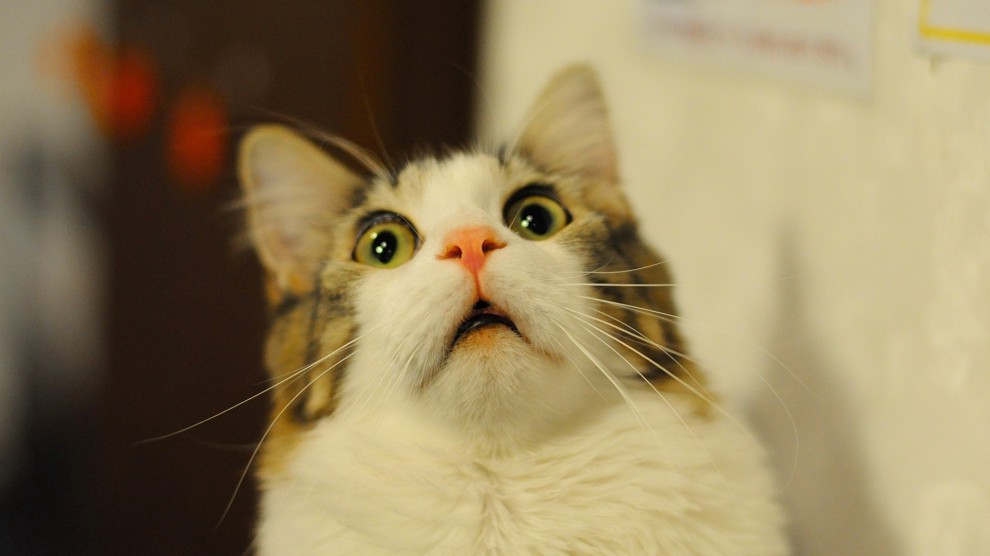 If something surprised and impressed  you, you would be “floored”. When  Jill invited me to dinner, I didn’t expect such beautiful setting. I was really floored.
FOR THE BIRDS.
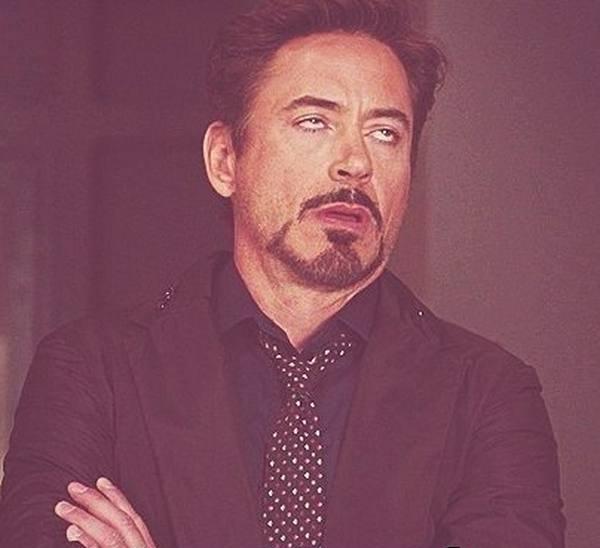 If you say something is “for the birds” , you don’t like it. Did you see the new statue in the park? I don’t like it very much. I think it’s for the birds.
GET OFF MY BACK.
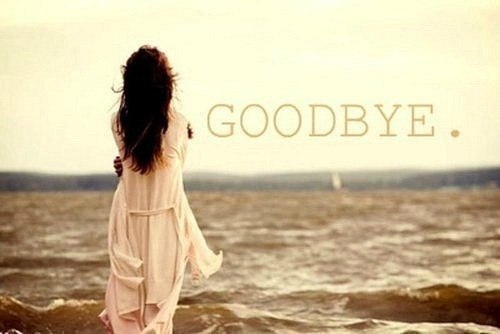 When someone say “get off my back”, they are tired of being told what to do. I wish my neighbor would quit telling me how to do everything. If he doesn’t, I’ll have  to tell him to just get off my back.
GIVE ME A HAND.
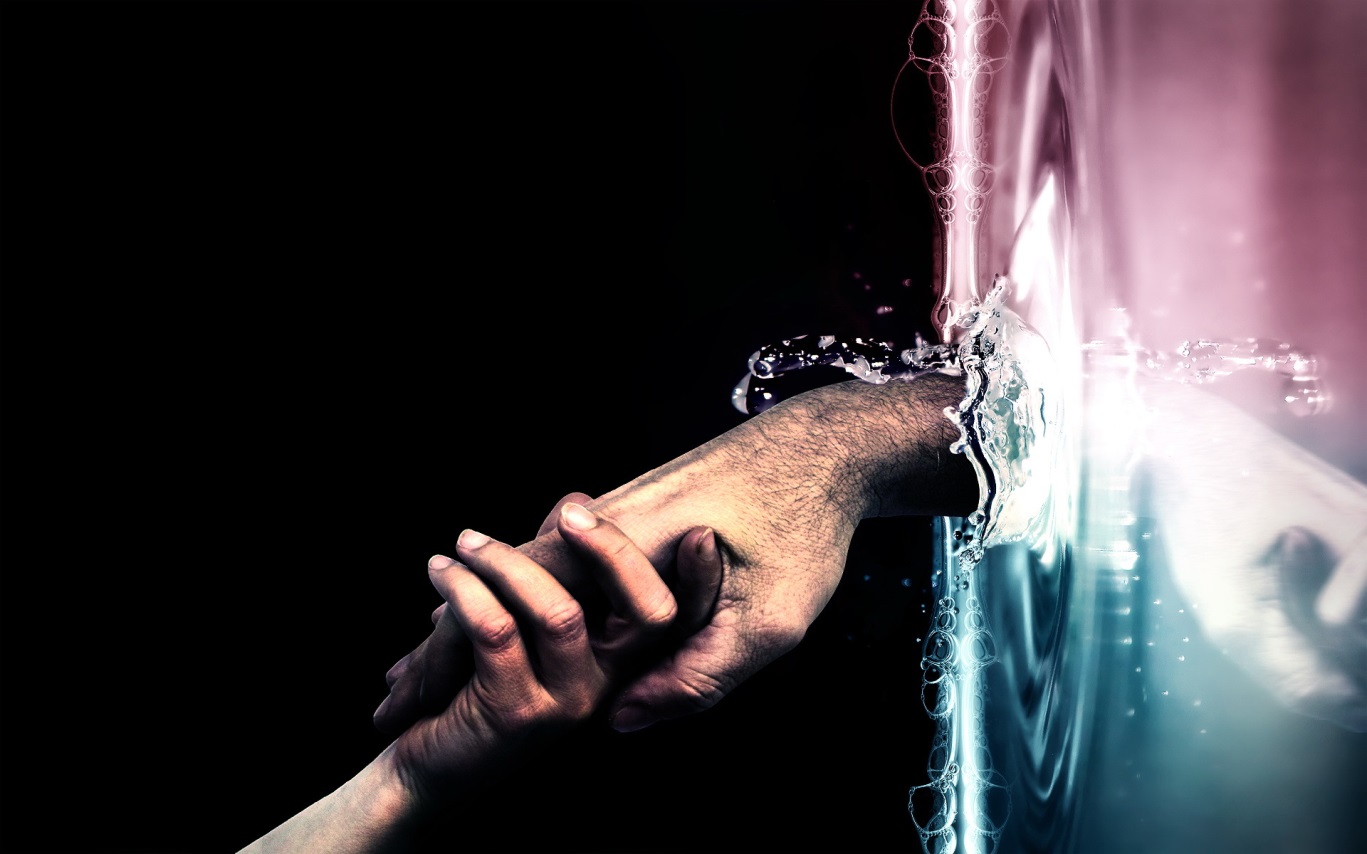 When people say “give me a hand”,  they mean they want your help. If we are going to meet the deadline, we will hate to ask a lot of people to give us a hand.
GOING OVERBOARD.
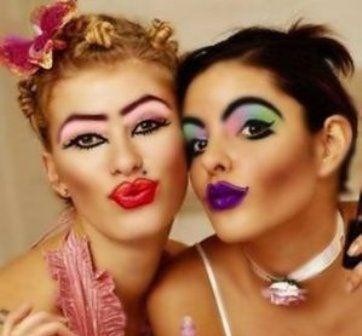 If you “go overboard”, you do something to excess. Joe always likes to decorate the boat for parties, but it looks like he went overboard this time.
HAND IN THERE.
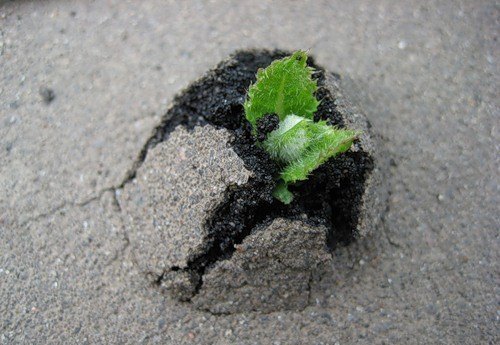 When you “hand in there”, you stay with something even though it is difficult. Some days we are much too busy at the office, but I hand in there because  I really do like my job.
HEAD FOR THE HILLS.
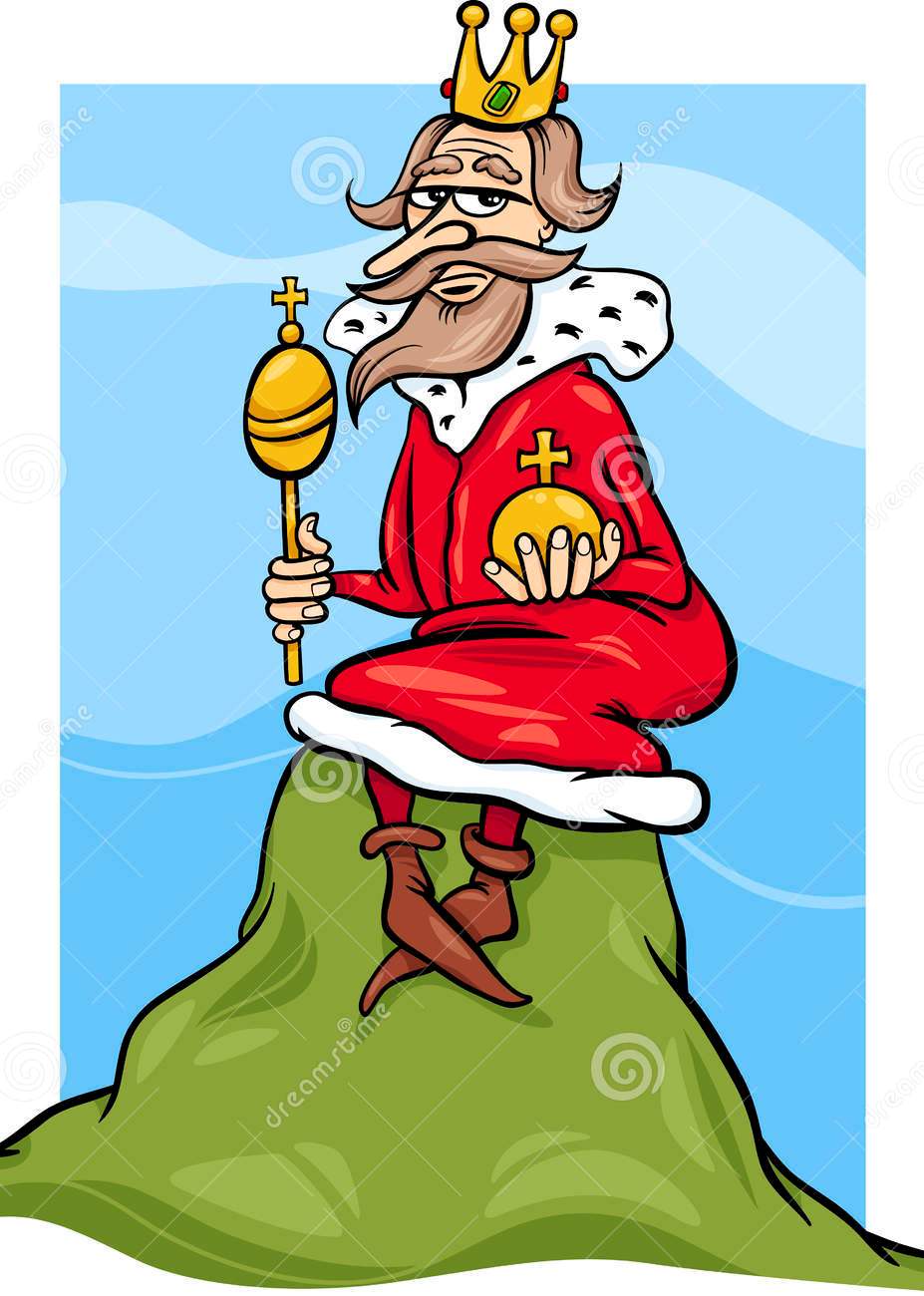 When people are in a hurry to escape a bad situation, they might “head for the hills”. When his customers realized that he was selling a lot of worthless, Doctor Feelgood decided to head for the hills.
JOB IS ON THE LINE.
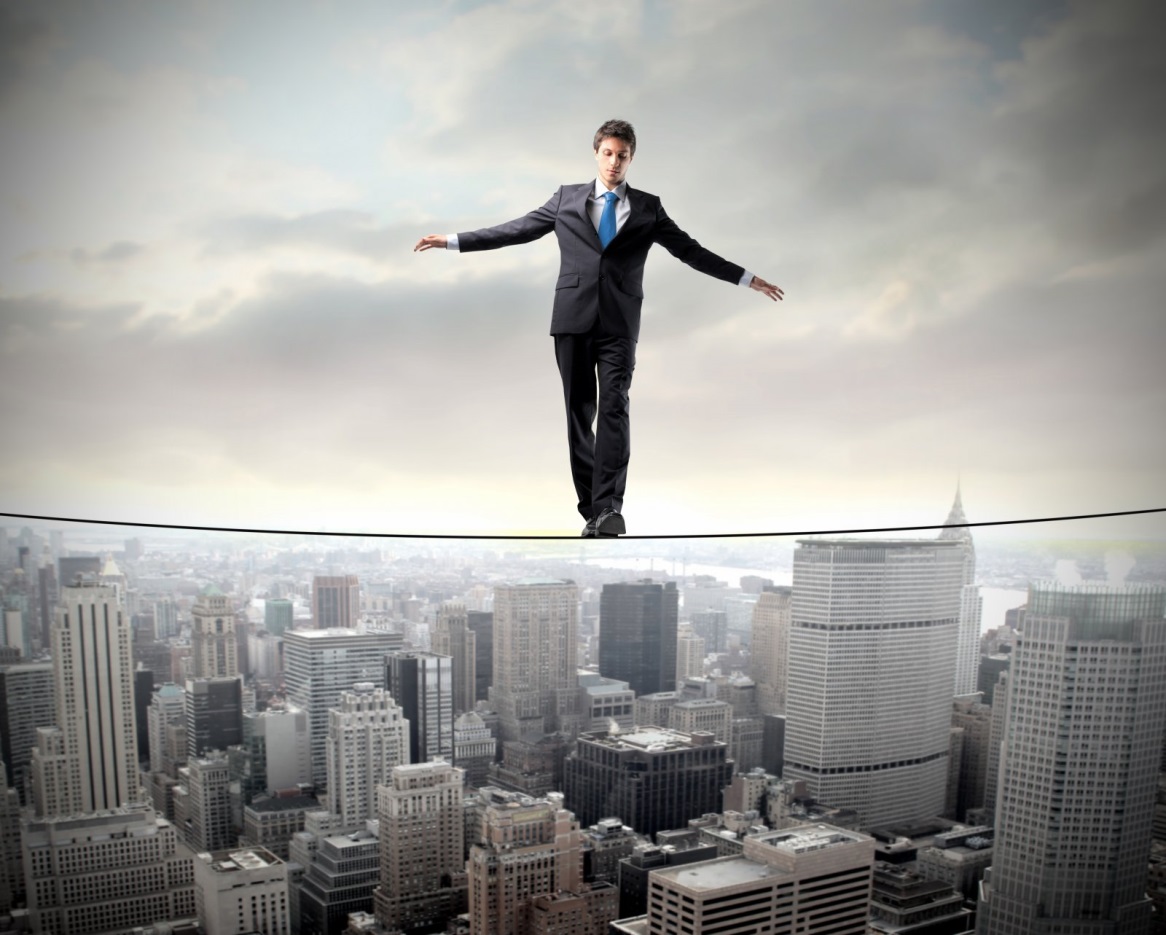 If you are at risk of losing your job, your “job is on the line”. Bret is being very careful at work. He was told that if he made any more mistakes his job would be on the line.
KNOCK ON WOOD.
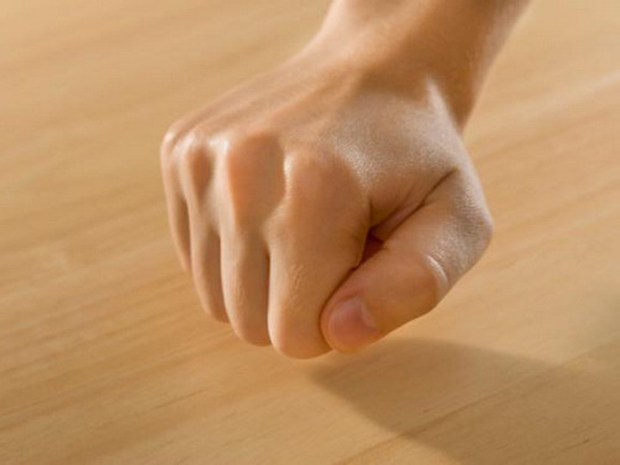 If you are superstitious, you might “knock on wood” because you think it could make a particular thing happen. We probably won’t get a good rainfall this year, but  let’s knock on wood that we’ll get more rain than the weatherman  has predicted.
LET THE CAT OUT OF THE BAG.
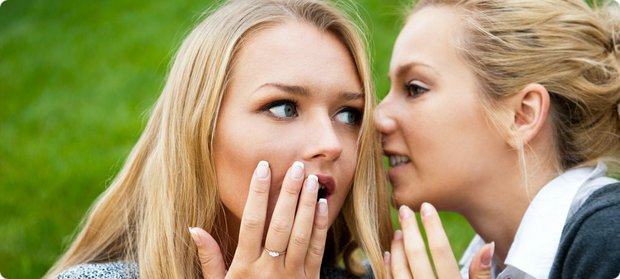 If you reveal a secret, you  “let the cat out of the bag”. We were going to keep the party a secret, but Tony told all his friends. He let the cat out of the bag.
MONEY BURNS A HOLE IN HIS POCKET.
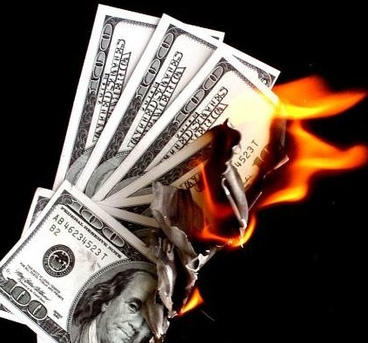 If you spend your money as soon as you get it, we might say that “money burns a hole in your pocket”. As soon as Richard gets paid, he goes on a spending spree. Money burns a hole in his pocket.
NOSE OUT OF JOINT.
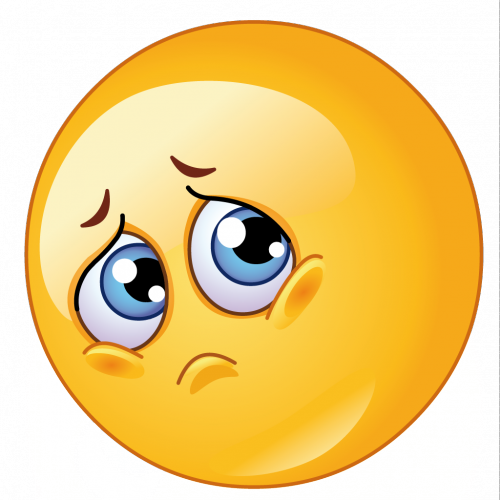 If you feel that you were treated unfairly, your “nose is out of joint”. Barbara is very upset about not getting the promotion. Her nose is “out of joint”.
NOT  HAVE A LEG TO STAND ON.
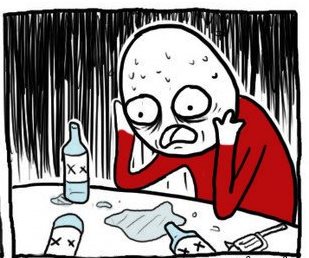 When someone doesn’t have a “leg to stand on”, he can’t prove that he is not guilty. He says that he is innocent, but there is proof that he’s guilty. He hasn’t got a leg to stand on.
ON A ROLL.
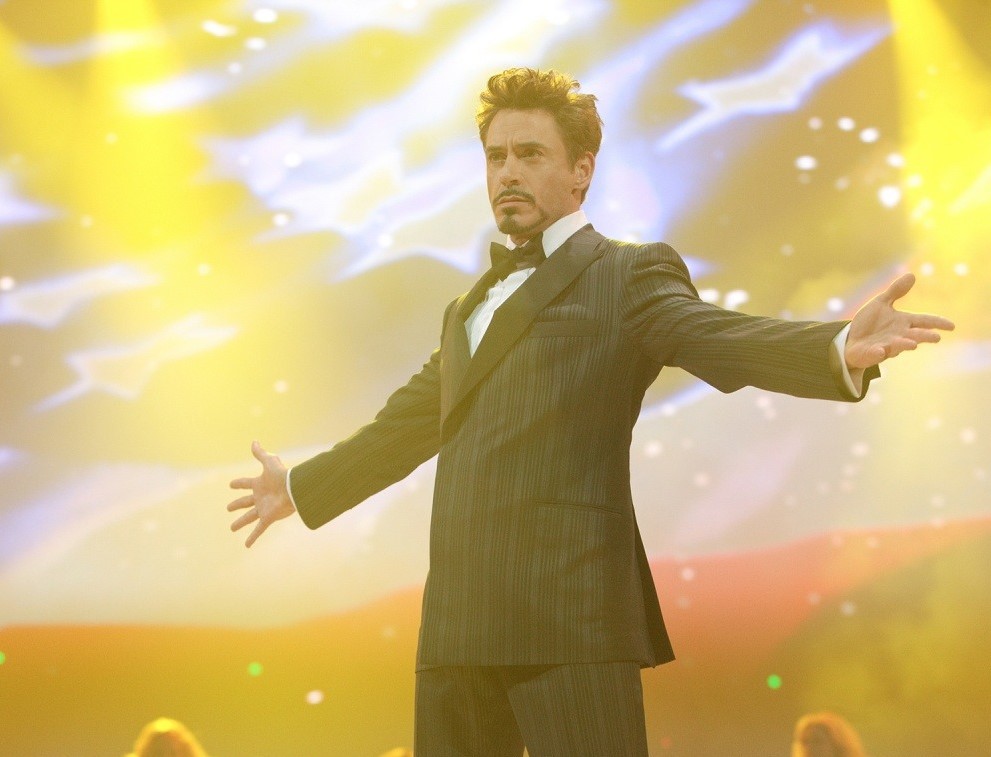 When you are “on a roll” you are being very successful with whatever you are doing. Jeff is doing well explaining the benefits of video promotion. He sure is on a roll. He’s making a sale every ha calls on a customer.
ON ITS LAST LEGS.
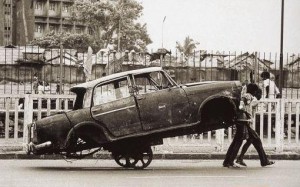 When a thing is “on its last leg” , it’s falling apart. Whitney and Jim will be glad when they get another car. Their old Volkswagen is on its last leg.
ON THE FENCE.
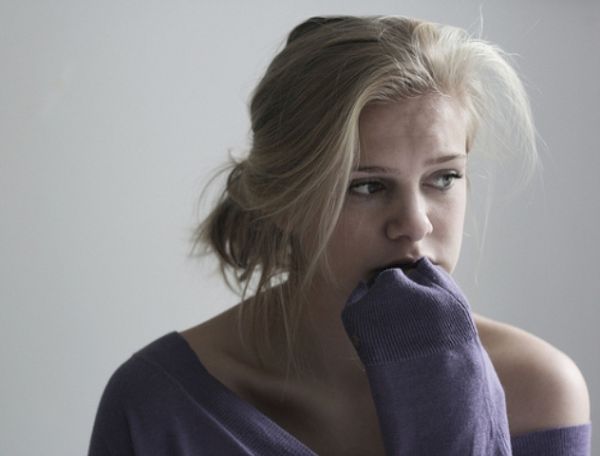 When someone is “on the fence”, they are not talking a stand on an issue. Her neighbors disagree about the environmental proposition, but Betty is on the fence. She hasn’t decided how to vote on it.
OUT OF THE FRYING PAN INTO THE FIRE.
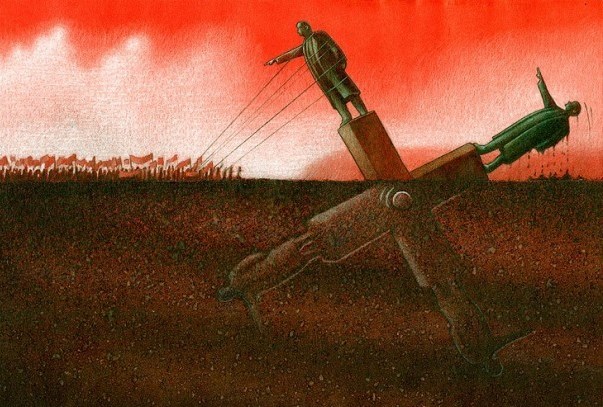 If someone gets out of one difficult situation only to get into a more difficult one, the person is “out of the frying pan and into the fire”. Kay thought  she would have time to volunteer at school because she had finished her work with the Boy Scouts. But now she is busier than ever – out of the frying pan and into the fire.
OVER THE HILL.
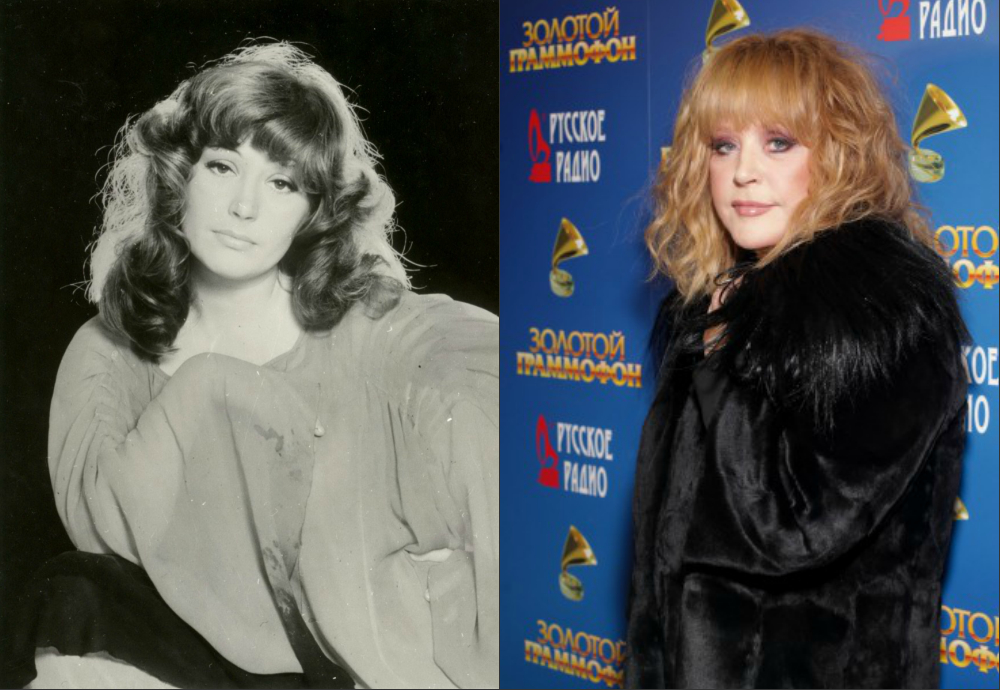 When people or things are old or worn out, we say that they are “over the hill”. That old car has too many things that need to be repaired. It’s really over the hill.
PAY THROUGH THE NOSE.
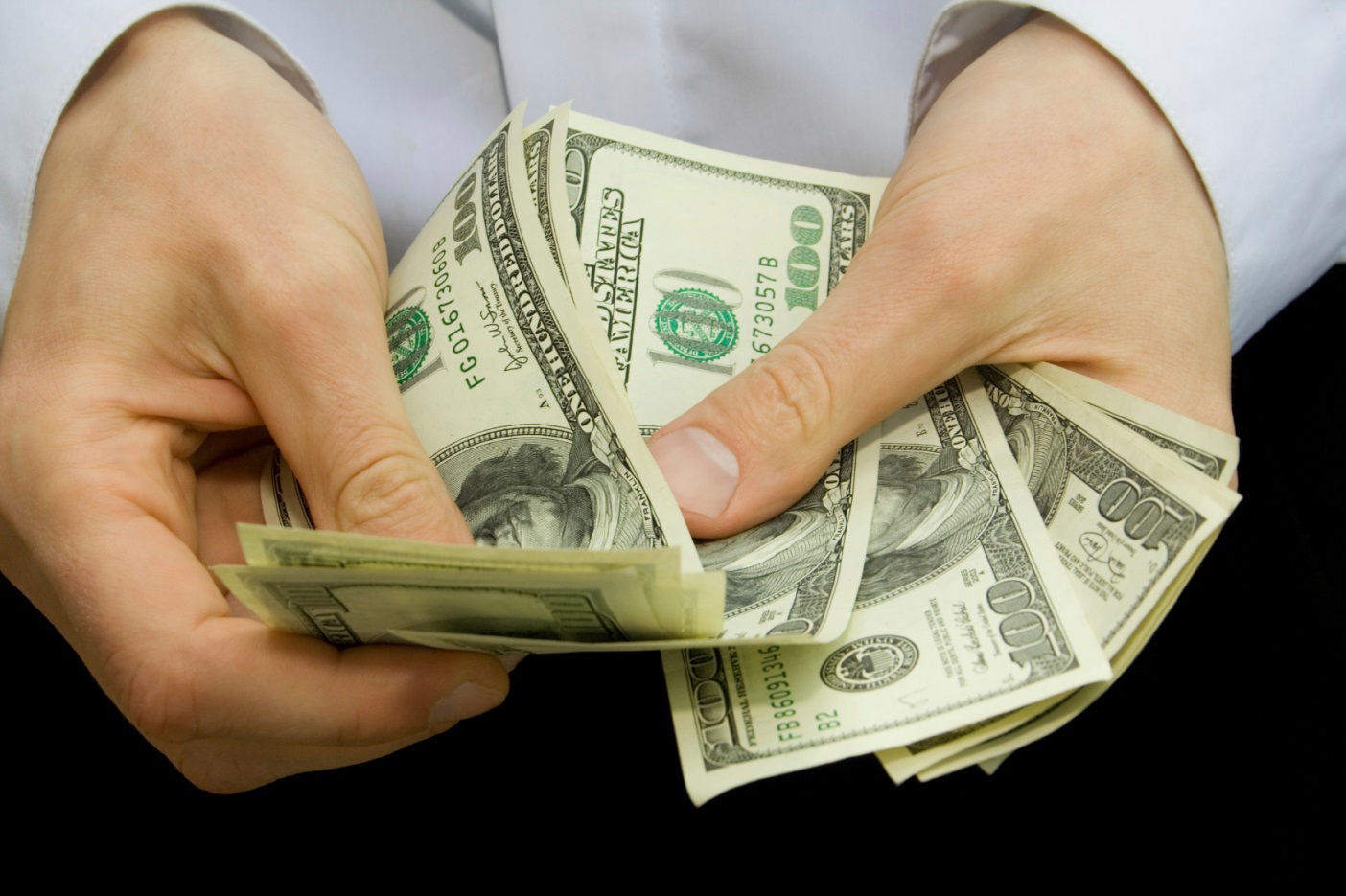 If something is overpriced, you “pay through the nose” for it. The new market is beautiful and full of wonderful things? But they are too expensive. You pay trough the nose when you shop three.
PLAY IT BY EAR.
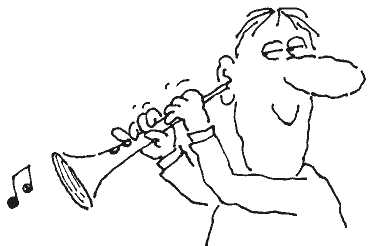 When you “play it by ear”, you do something without a plan or instructions. We don’t have to make a lot of plans for our trip . We could just play it by ear, checking out the hotels and places of interest after we arrive.
RUFFLED FEATHERS.
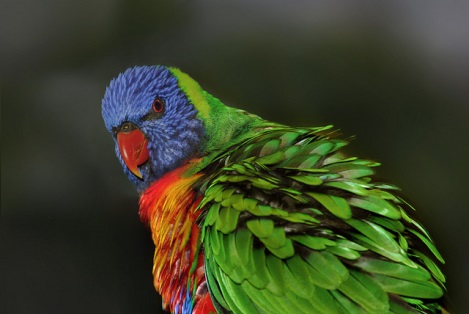 Hurt feelings called “ruffled feathers”. The company is looking for a new personnel director. They hope to find someone who won’t ruffle feathers.
SHAPE UP OR SHIP OUT.
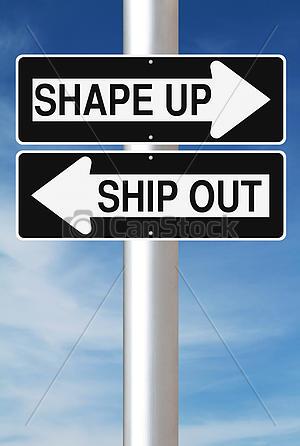 If someone is told  to “shape up or ship out”, he needs to improve the way he does things. Tom has been careless lately and his supervisor told him that he had to shape up or ship out.
SNOW JOB.
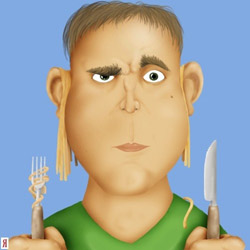 When someone gives you a “snow job”, he convinces you that something is better than it really is. The salesman convinced Vinh that he should spend a lot of money for something he didn’t need. It was a real snow job.
STICK YOUR NECK OUT.
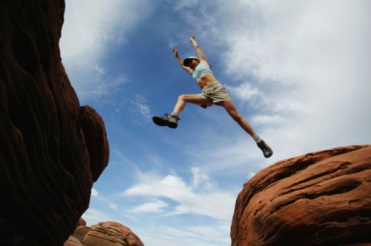 To “stick your neck out” is to do something that is risky. You could stick your neck out and ask for a rise, but it might be a little risky. Maybe you should wait until your boss has a chance to see what a good job you are doing.
TAKE THE BULL BY THE HORNS.
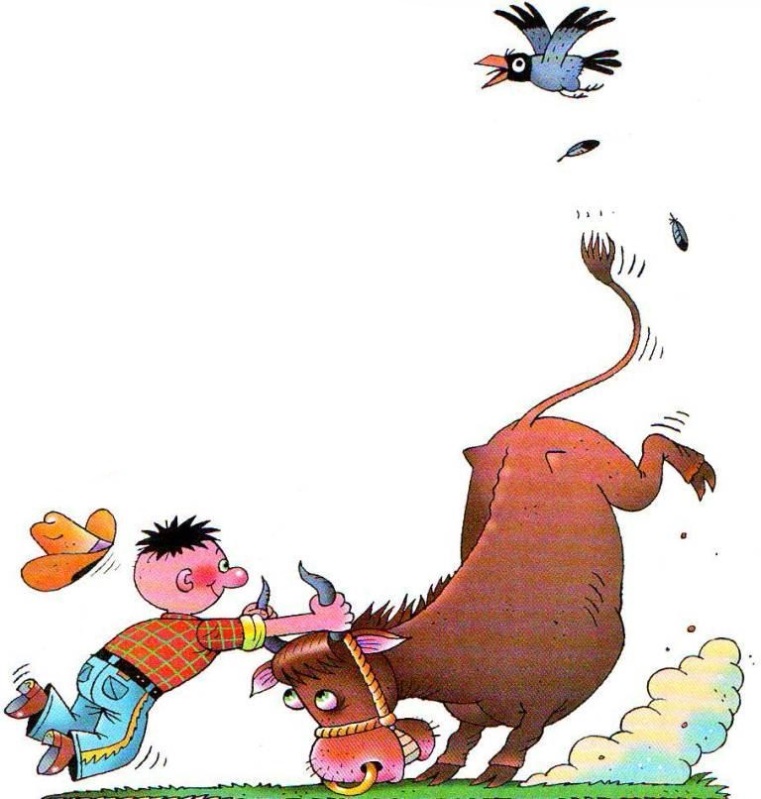 When you do something that needs to be done , even though it is  difficult or dangerous you “take the bull by the horns”. We haven’t been saving any money lately. Maybe we should take  the bull by the horns and try to work out a budget.
TALL TALE.
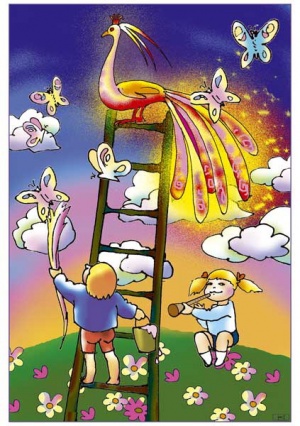 A “tall tale” is an exaggeration of the truth or a complete falsehood. Grandpa enjoys telling Billy about his great adventures, but  soon Billy will wonder if they aren’t a lot of tall tales.
TENDERFOOT.
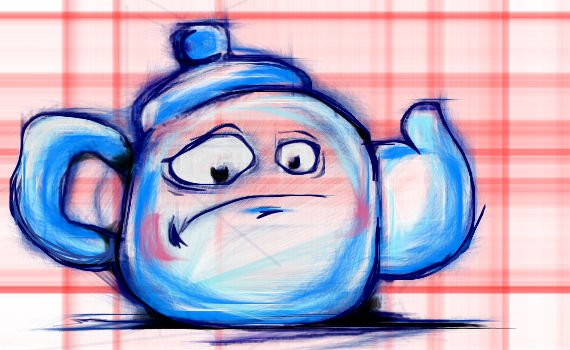 A “tenderfoot” is someone without experience. Walter took the overseas job even  though he  wasn’t familiar with the area. He said that he  knew he was a tenderfoot, but that he would learn from the experience.
TOUCH BASE.
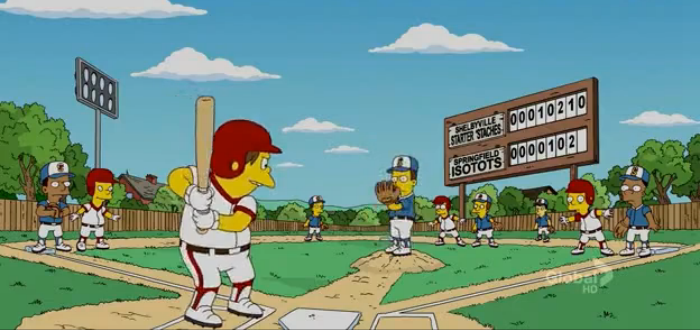 When you “touch base” with someone, you keep informed and share information. Lee was glad that he had touched base with the office. He learned that he had a new customer.
UP THE CREEK.
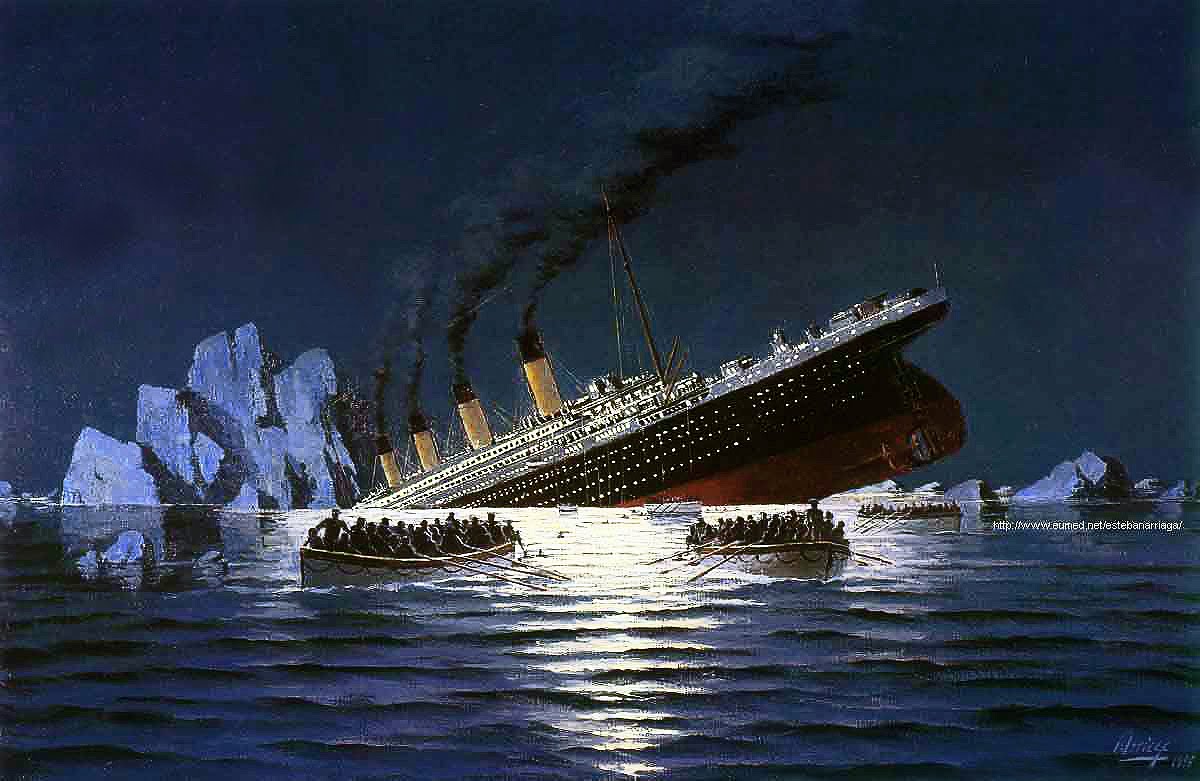 If someone has gotten into a bad situation and can’t seem to find a way out of it, we might say they are up the creek Sometimes people say “up the creek without a paddle”. When Sam realized his keys were locked in his car he felt  that he was up the creek.
WET BLANKET.
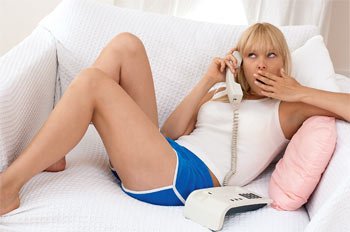 A dull or depressing person is called a “wet blanket”. The other guests were relieved when Art left the party. They were tired of his long , sad stores. He sure was a wet blanket.
LYING DOWN ON THE JOB.
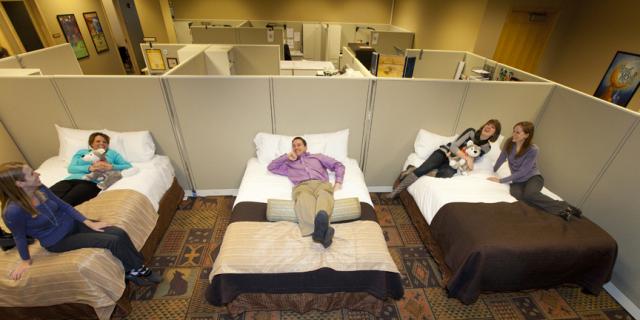 If you aren’t doing your work , you’re “lying down on the job. Fleet feet  used to be a good race horse, but now he’s lying down on the job.
HIT THE CEILING.
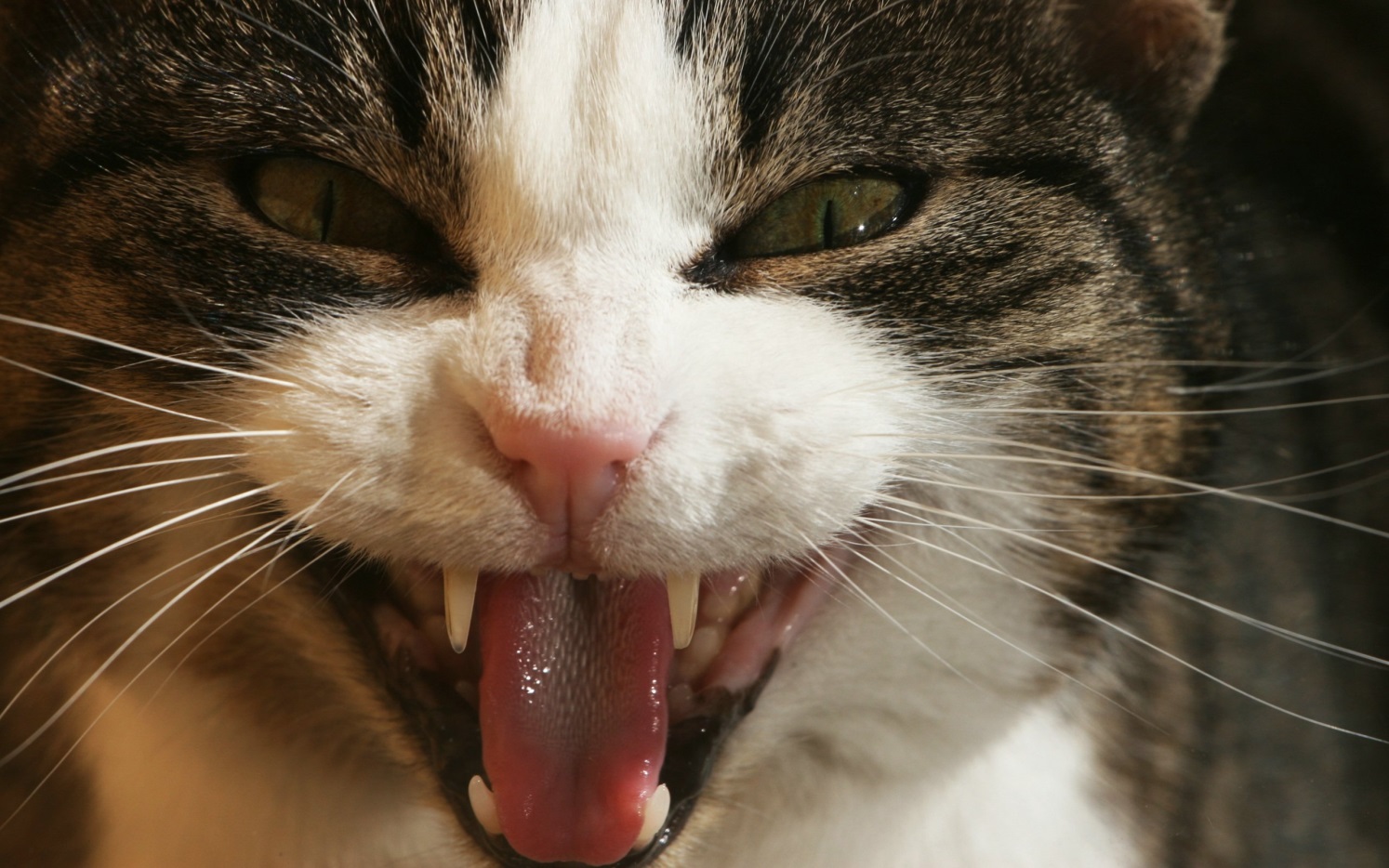 If you lose your temper, you “hit the ceiling”. When my father  saw the phone bill, he hit the ceiling. I was surprised to see him so angry.
HIT THE NAIL ON THE HEAD.
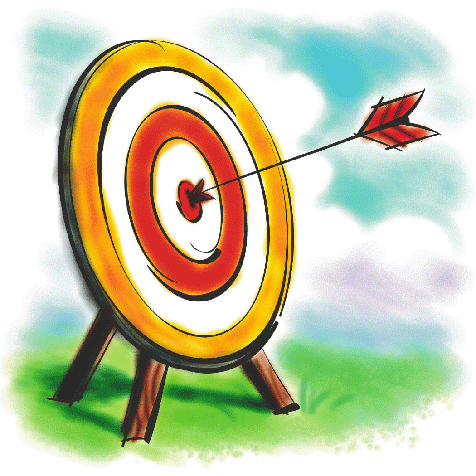 If you are very accurate about something you “hit the nail on the head”. When her counselor told her she had the potential for becoming a good doctor, he hit the nail on the head.
ALL THUMBS.
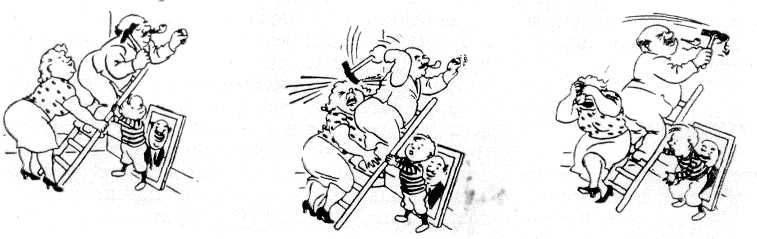 When people are clumsy, we say that they are “all thumbs”. Everyone likes Al, but he’s not very good working with his hands. He seems to be all thumbs.
ASLEEP AT THE SWITCH.
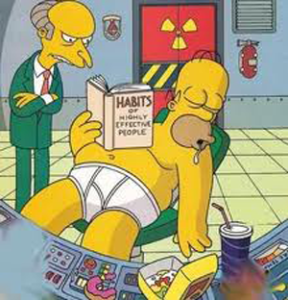 If someone is “asleep at the switch”, they are not paying attention to what is happening. The light turned green, but  the car ahead of us didn’t move. I guess the driver was asleep at the switch.
BACK TO THE DRAWING BOARD.
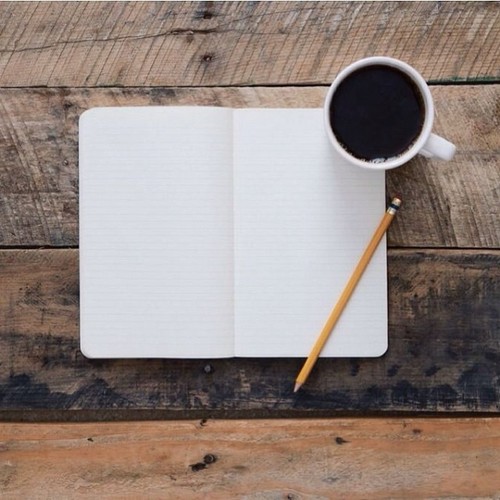 Is something you tried, you might say, “Back to the drawing board”, even though the ideas or plans never started at a drawing board. The coach said, “That play didn’t work. We’ll just have to go back to the drawing board.”
BEND OVER BACKWARDS.
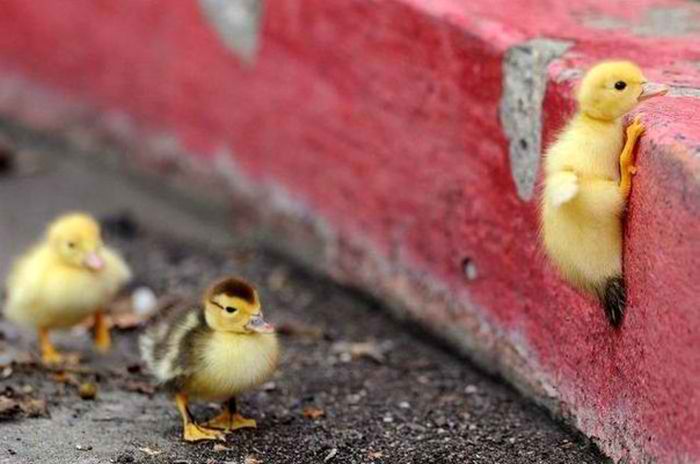 When you try very hard to please someone, you bend over backwards. Bill is always so helpful. He bends over backwards to help his aunt, but she never seems pleased.
BIG FISH IN A SMALL POND.
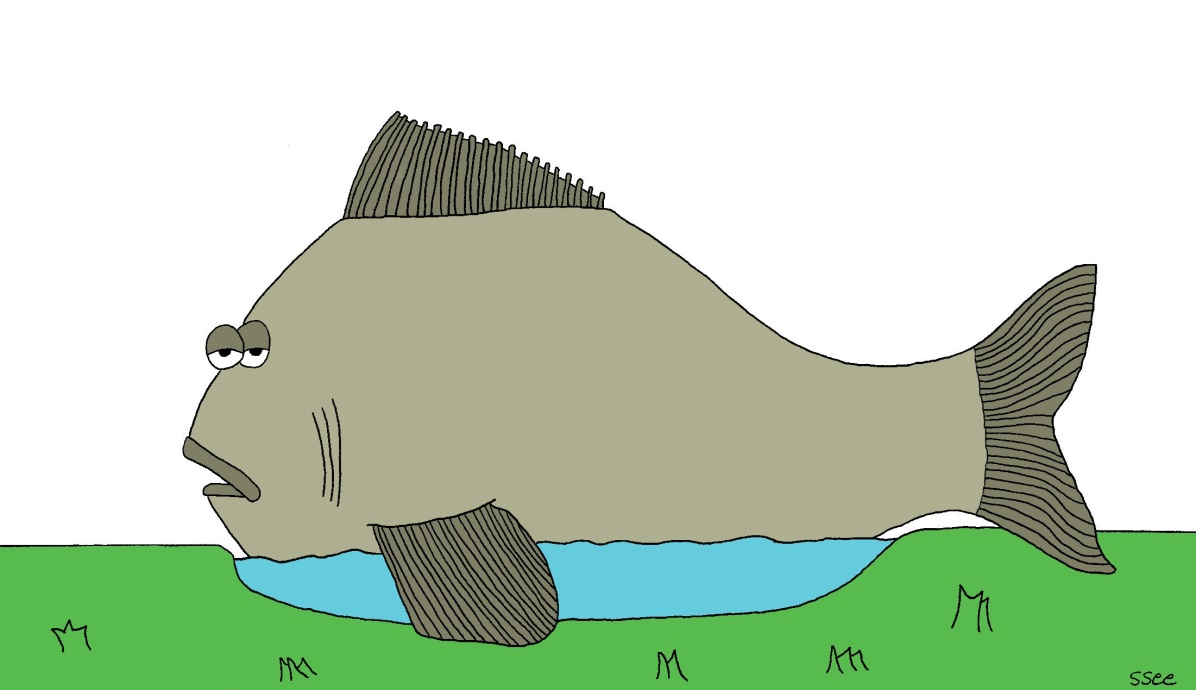 Someone who is important in a small group but might not have much influence in a larger organization is a “big fish in a small pond”. Our mayor says he wouldn't like to be a congressman in Washington; he’d rather stay here and be a big fish in a small pound.
BLEW IT.
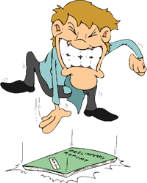 If you attempted to do something, but did not succeed, you “blew it”. It was a good meeting until Marvin gave his long speech. He really blew it, because he made people lose interest.
CAT GOT YOUR TONGUE?
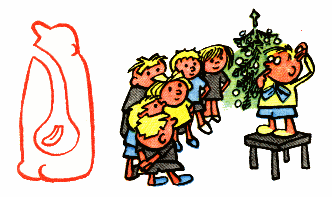 If somebody says, “Has the cat got your tongue?” they are wondering why you have not been talking. Carl always waits until he is sure everyone has finished speaking before he says anything.  Sometimes it seems that the cat has got his tongue.
CLOSE SHAVE.
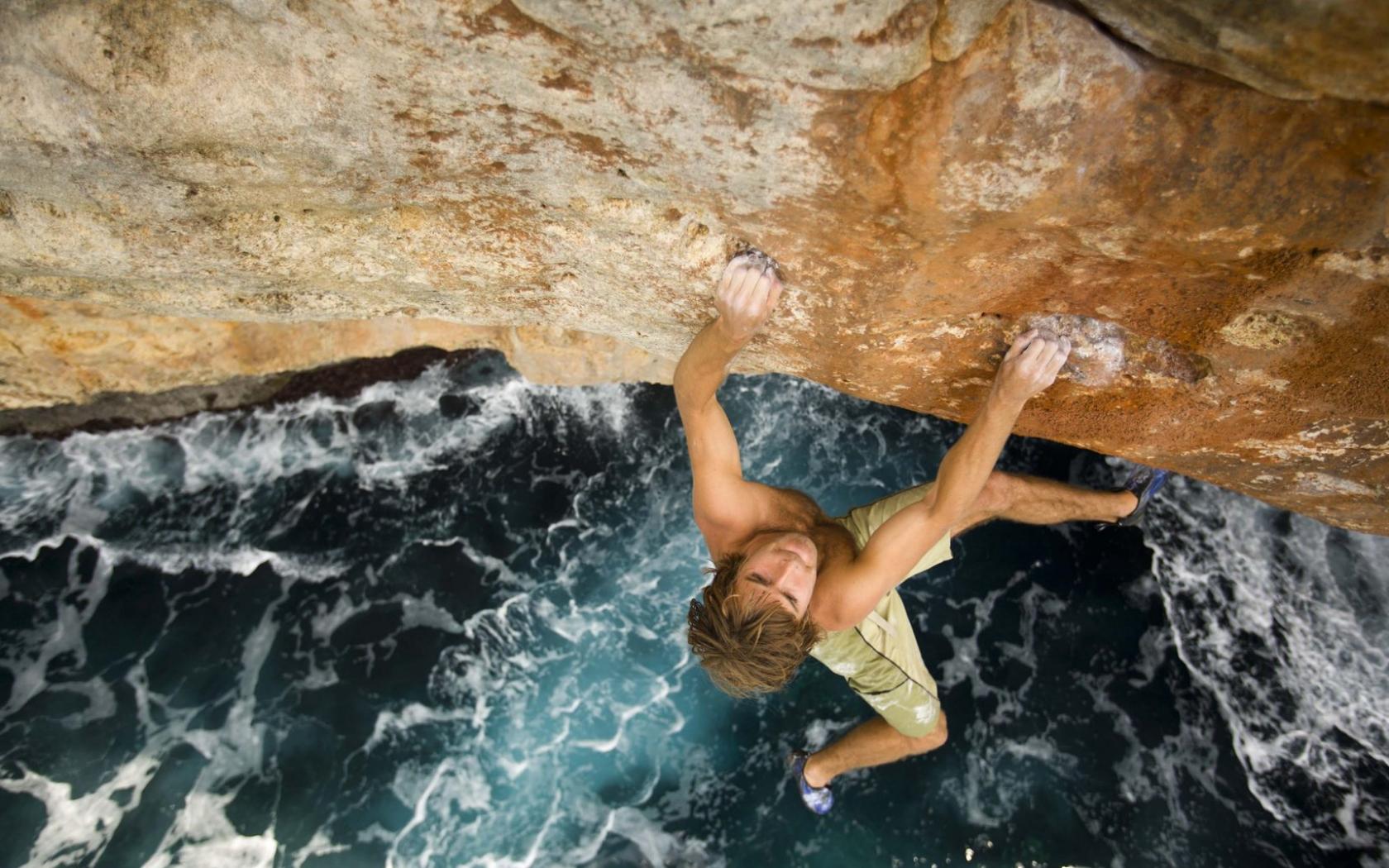 If you had a “close shave”, you narrowly missed an accident. The bridge collapsed just a few seconds after we crossed it. What  a close shave!
COOL.
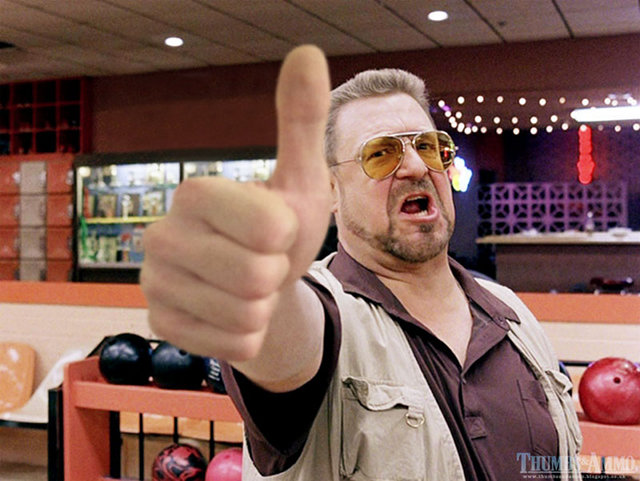 People, especially young people, say that a person or thing they like is “cool”. I asked her if she’d like to go to the game with me and she said, “that’s cool”. But when I asked if she would like to go to a movie she said, “That’s would be cool!”
DON’T BUG ME!
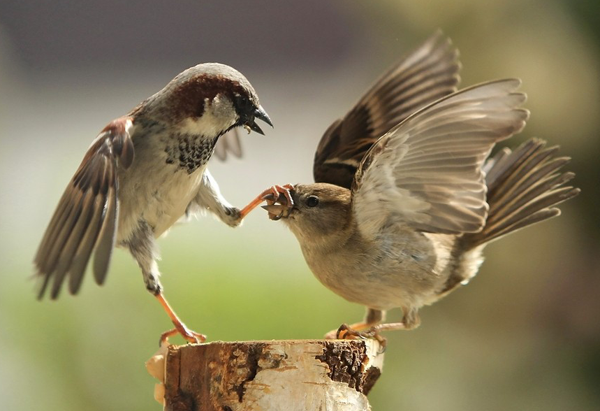 When people say “don’t bug me”, they mean that they don’t want to be disturbed. Jane is always so serious about her work: you know she doesn’t want to be interrupted. Unless something is very important she says, “Don’t bug me!”
DROP THE BALL.
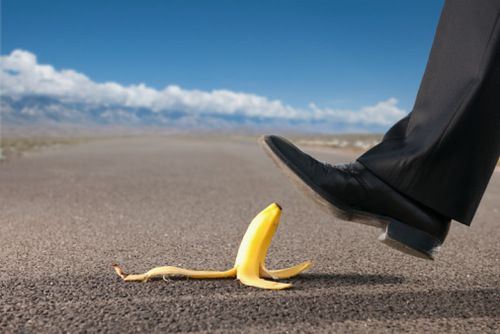 When you “drop the ball”. You haven’t gotten something done. Did you remember to mail the check, or did you drop the ball?
EARLY BIRD GETS THE WORM.
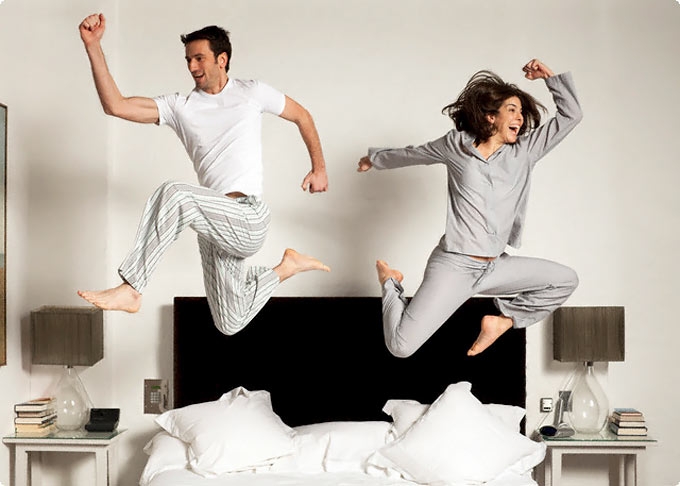 Often the first person to arrive gets what he come to  get, so we say that the “early bird gets the worm”. I wasn’t at the sale early enough, so I didn’t get the best bargains. Next time I’ll remember that the early bird gets the worm.
EAT LIKE A BIRD.
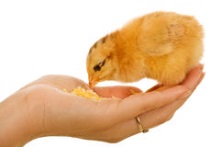 If you ”eat like a bird” you are not eating very much. I never eat much at one time. I guess you could say that I eat like a bird.
EVERY TOM, DICK AND HARRY.
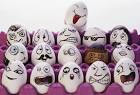 When you talk about every “Tom, Dick and Hurry”, you mean anybody and everybody. That isn’t so remarkable. Every Tom, Dick and Hurry knows it.
FISH OUT OF WATER.
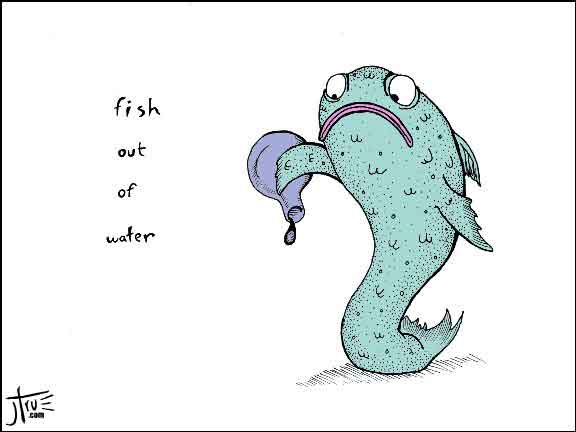 If people are in a situation which is unfamiliar and uncomfortable, we say that they are like “fish out of water” The engineering student didn’t enjoy  the French cooking class. They felt like fish out of water
FLIPPED THEIR LID.
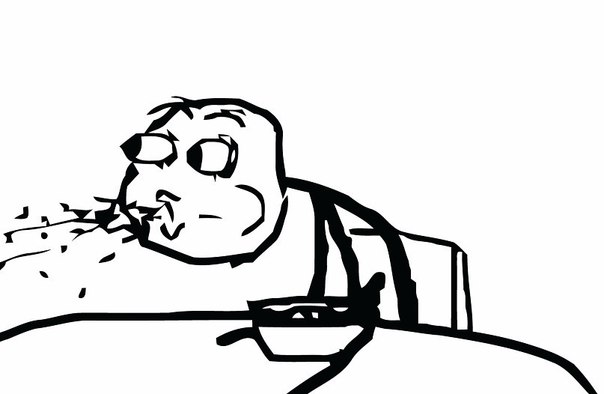 When people somebody is surprised and upset , we might say that they, “flipped their lid” When James told Barbara that he wasn't going to go to college, she flipped her lid.
FLY-BY-NIGHT.
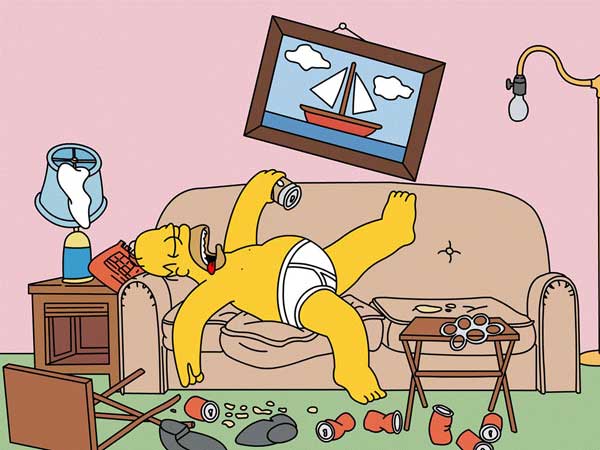 If something is considered to be “Fly-by-night”, it is not very dependable. Even though they had the lowest bid, we won’t hire them because we’ve heard that they are a real fly-by-night organization.
GET CARRIED AWAY.
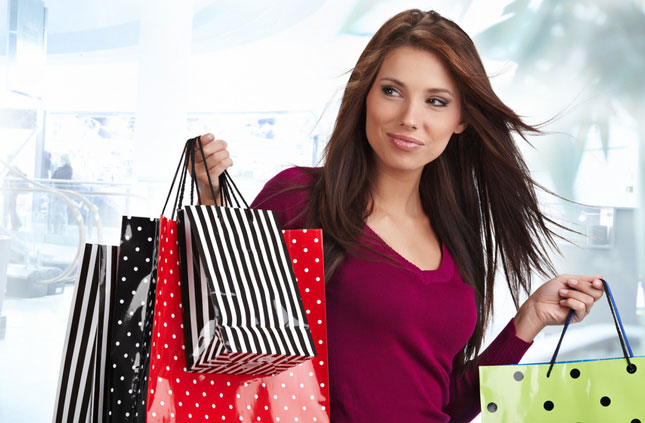 If you “get carried away” with something, you don’t know when to stop. Mr. Smith is always nervous when his wife takes her credit card to the mall. She loves to shop and sometimes she gets carried away.
GET THE PICTURE?
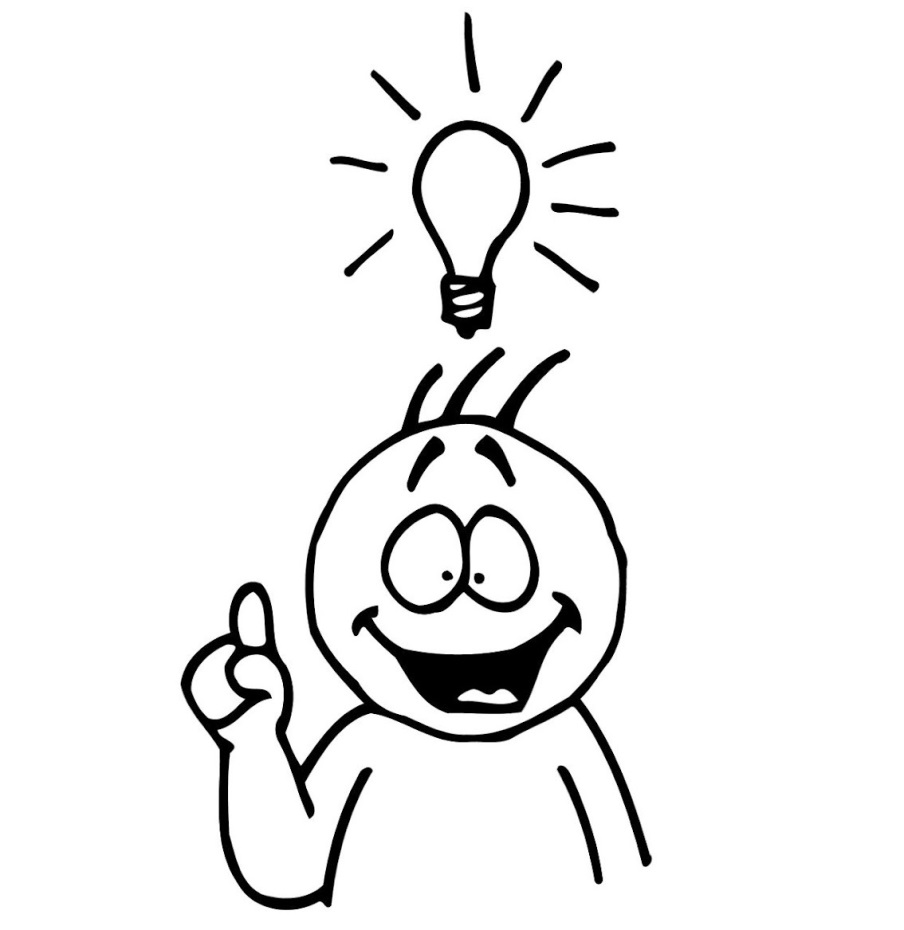 Someone saying, “Get the picture?” wants to know if you understand what has been explained. The  guide politely explained the plans for the day. But we thought he sounded a little rude when he said, “Get the picture?”
GO TO THE DOGS.
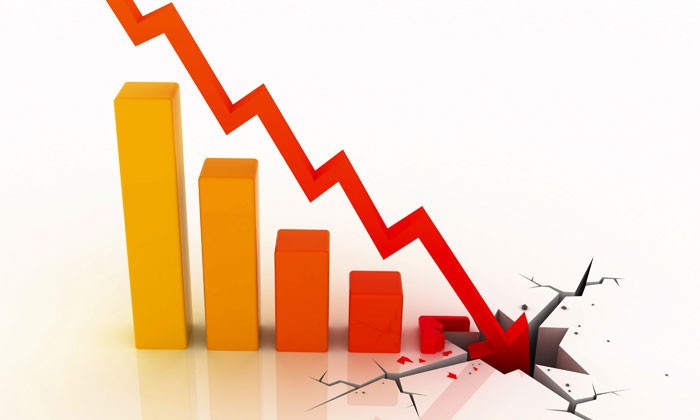 When things are not maintained very well, they “go to the dogs”. That building hasn’t been cared of for a long time. The owners have just let it go to the dogs.
GOING THROUGH THE MOTIONS.
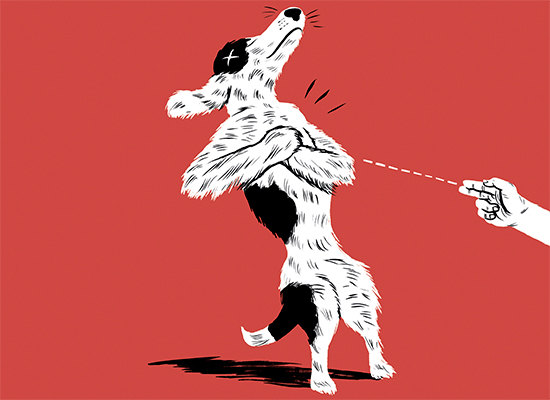 When people “go through the motions”, They  look like they are getting something done, but they are not doing anything. It seems that we have to look busy even when there is not much to do . So we shuffle papers, just going through the motions.
HAVE YOUR CAKE AND EAT IT TOO.
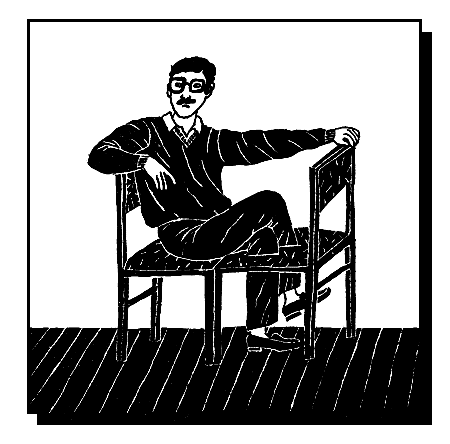 When you “have cake and eat it too”, you have all the advantages and none of the disadvantages. Mike thinks he can spend a lot of time watching television instead of studying and still be on the honor roll. He wants to have his cake and eat it too.
IF THE SHOE FITS, WEAR IT.
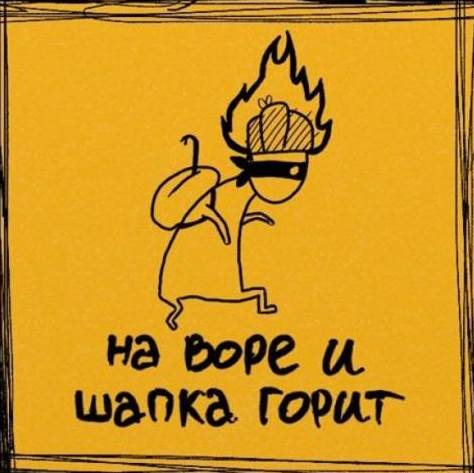 If something seems appropriate for you , someone might say, “If the shoe fits, wear it”. My teacher said that I should study bookkeeping instead of secretarial work . She told me to focus on what I do best. She said, “If the shoe fits, wear it”.
LEMON.
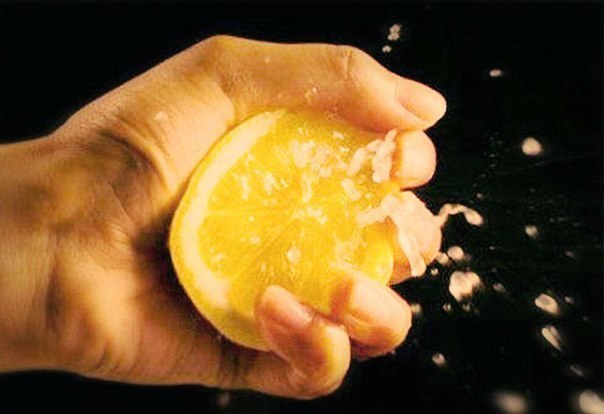 When you say the something is a “lemon”, you mean that it doesn't work well. Michiko likes her new car, but her husband doesn't think it runs very well. He says she got a lemon.
MAKE A WAVES.
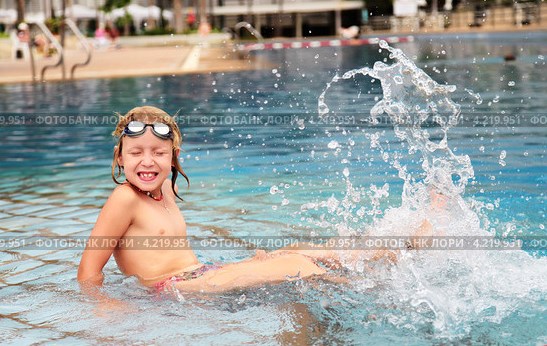 When you “make waves”, you cause problem. The new director is planning to make a lot of changes in the program. We think  he’ll make waves for the whole department.
NEED IN A HAYSTACK.
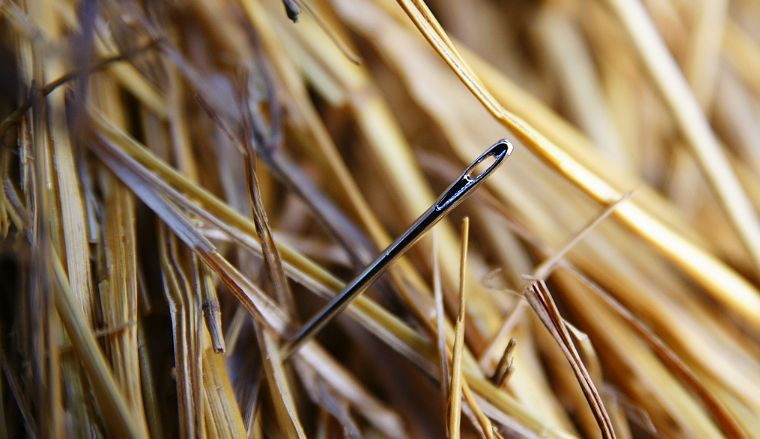 When something is impossible to find it is a “Needle in a hay stack”. He is wasting his time trying to find the little price of onion in the celery soup. It’s like trying to find needle in a haystack.
NOSEY.
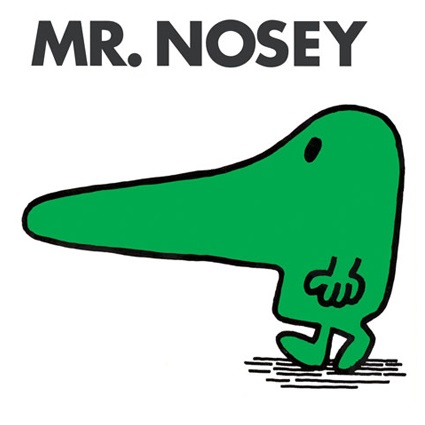 “Nosey” people want to know about things that shouldn’t concern them. Bob and Marcie wanted to have a private conversation, but the women at the next table was so nosey. She tried to hear every word that was said.
OLD HAT.
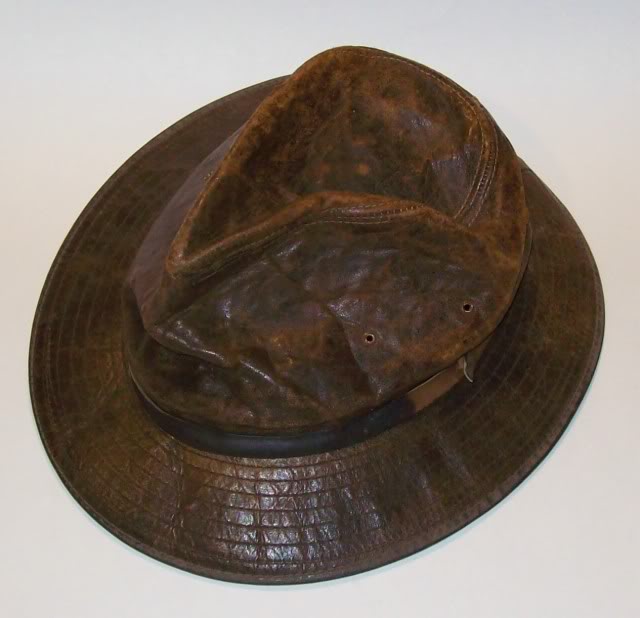 When people are tired of something that has been around a long time, they say that it is “old hat”. The children were amused by the magician, but their grandmother had seen the tricks many times before. She thought the show was old hat
ON CLOUD NINE.
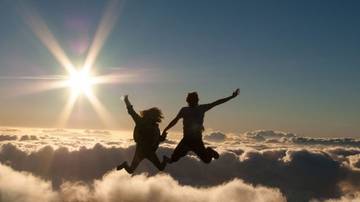 If you are on cloud nine, you are very, very happy. Gene and Lois are so happy making plans for their wedding. They’re on cloud nine.
ON THE BALL.
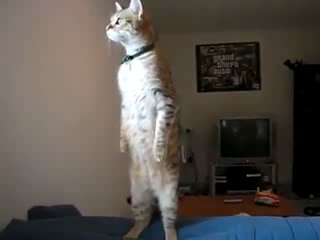 A person who is “on the ball” is very competent and is doing good job. Charlene is such a good secretary. She is always on the ball. Everybody is impressed with her good job.
ON YOUR TOES.
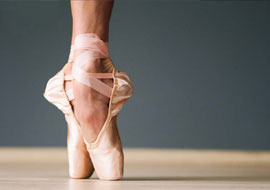 If you are “On your toes”, you are aware all that needs to be done, and you are doing work well.  Barry is a good bus boy. He is always on his toes.
OUT ON A LIMB.
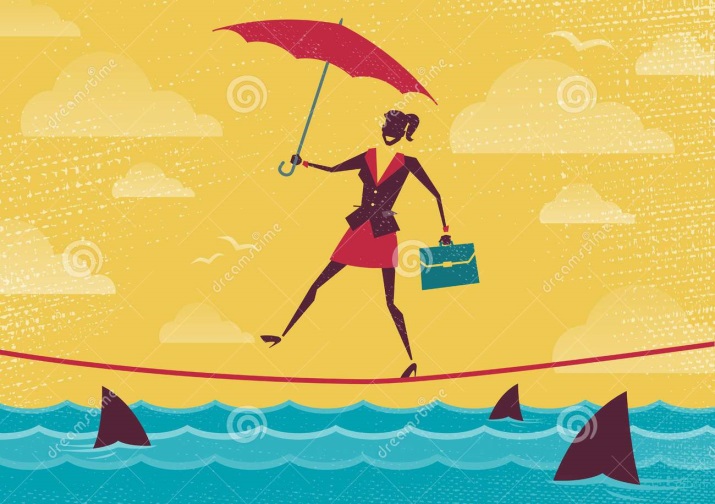 If you are “out on a limb”, you are in a dangerous position. I know that hiking alone in the mountains can be risky, but I think I’ll go out on a limb and give it a try.
PAINT THE TOWN.
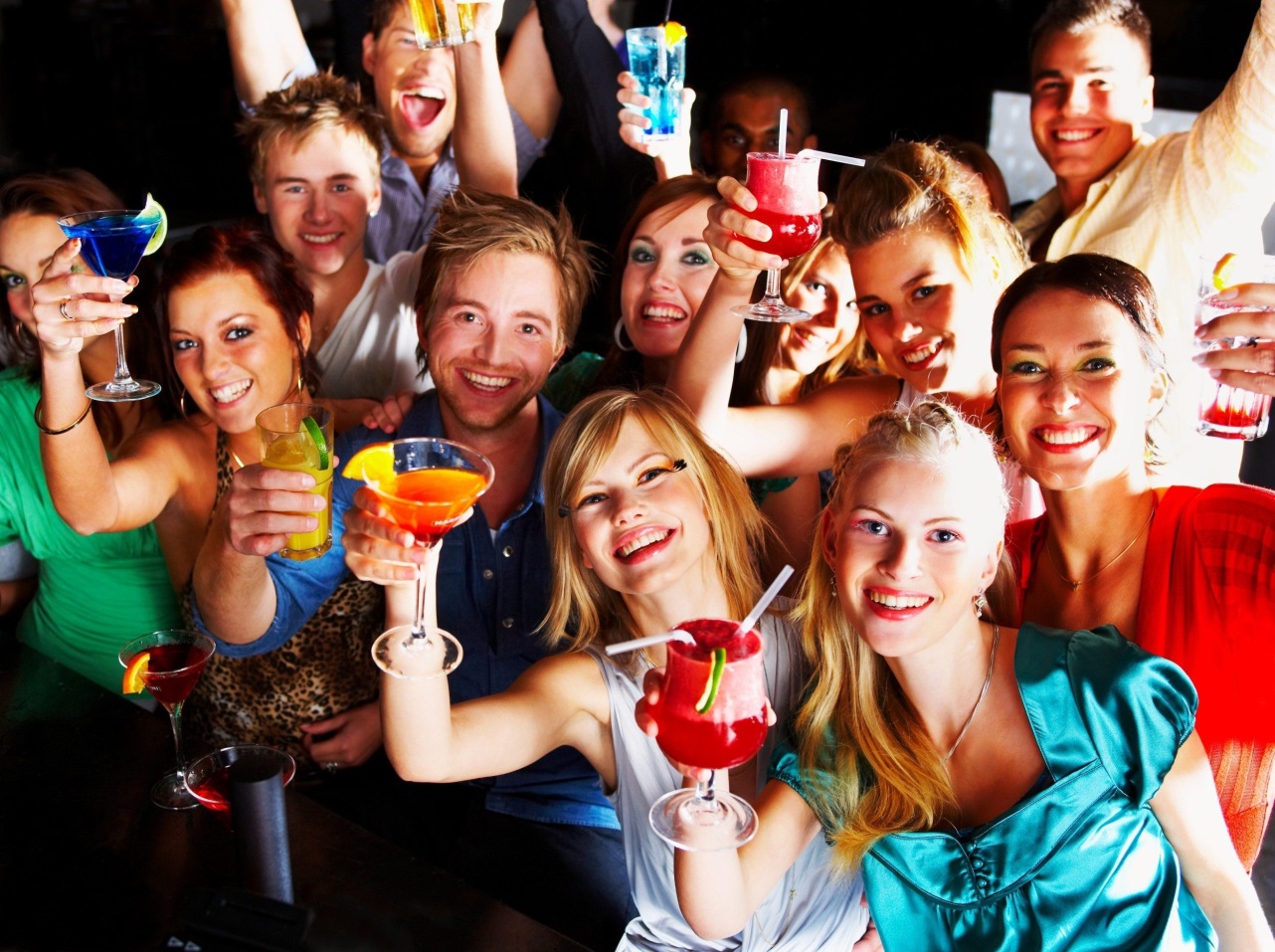 When people say that they are going to “paint the town”, they mean they are going out to have a good time. It’s a big promotion so we’re going to celebrate in a big way. We’re going to paint the town tonight.
PIECE OF CAKE.
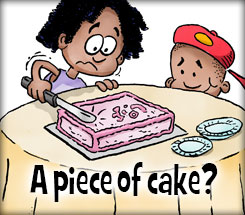 If something is a “piece of cake”. It is easy to do. Have you ever seen  Bill roller skating? He’s great and he makes it look so easy. You’d think it was a piece of cake to skate the way he does.
RAINING CATS AND DOGS.
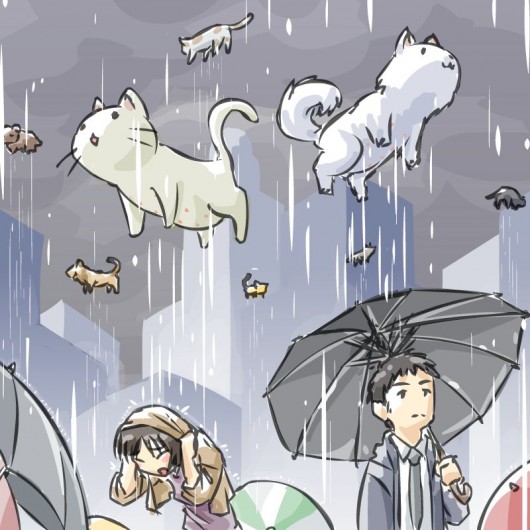 When people say that it is “raining cats and dogs”, they mean that it is raining very hard. We’ll have to be careful driving home tonight. It’s raining cats and dogs.
SELL YOURSELF SHORT.
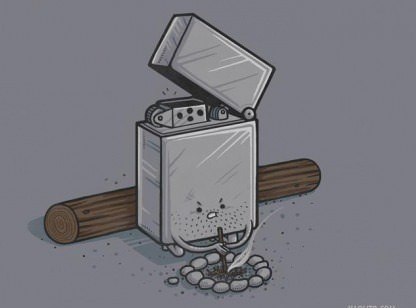 If you ”Sell yourself short”, you underestimate your own value or importance. You are learning to speak English so well and you have always been a good worker. Don’t sell yourself short when you’re looking for work.  You should be able to get a job that pays well.
SMELL A RAT.
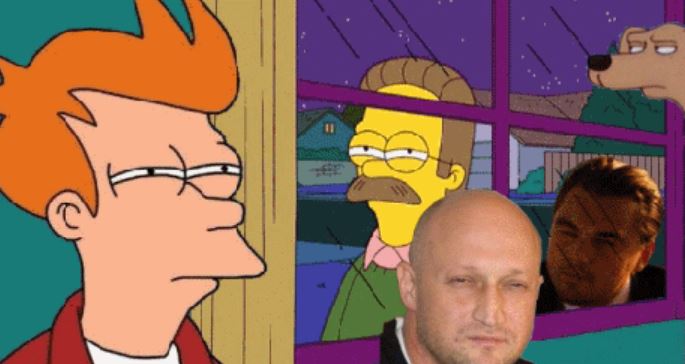 If you “smell a rat”, you have a feeling that something is not right. You might think I’m being too suspicious about her story, but I think I smell a rat.
SPILLED THE BEANS.
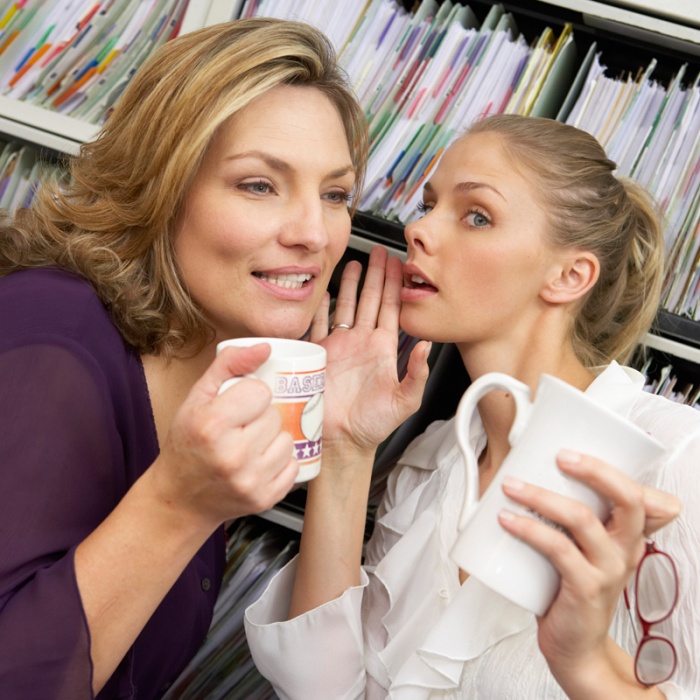 If someone “spilled the bean “ they let everybody know about something. The formal announcement won’t be made until next week, but someone spelled the beans and now everybody knows about the merger.
STICK YOUR NECK OUT.
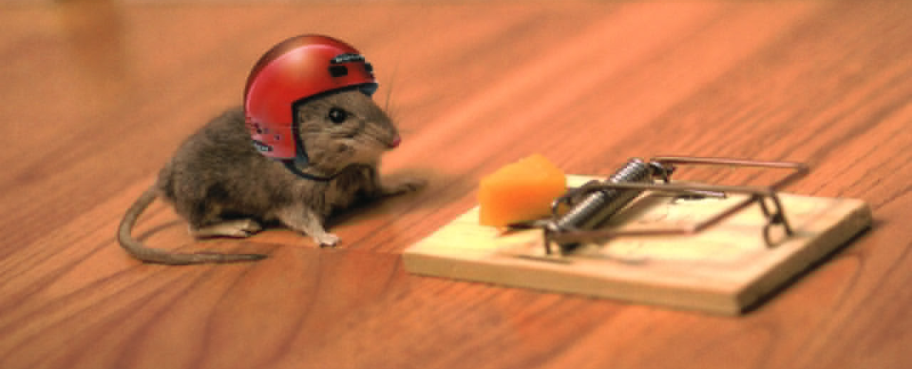 To “stick your neck out” is to do something that is risky. You could stick your neck out and ask for a raise, but it might be a little risky. Maybe you should wait until your boss has a chance to see what a good job you are doing
STRAIGHT FROM THE HORSE’S MOUTH.
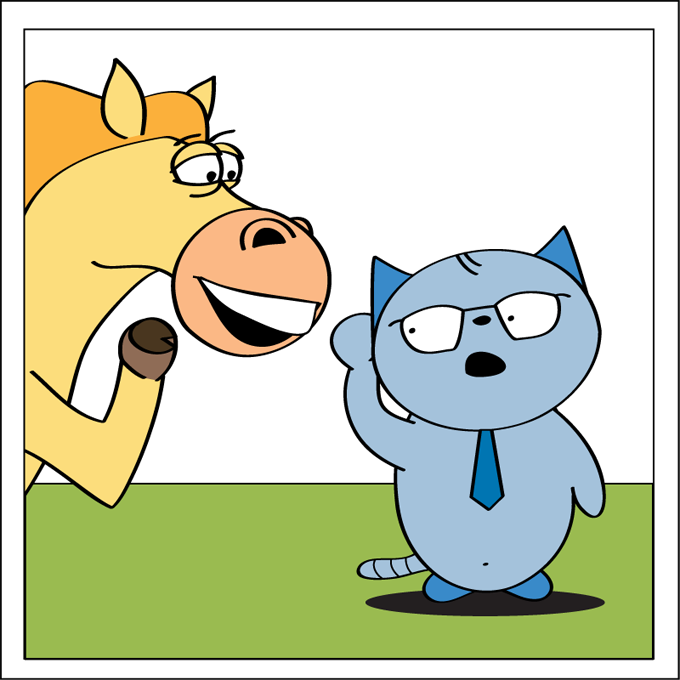 If you get information directly from a person who knows about something, you get it “straight from the horse’s mouth”. Juan is sure they won’t raise the rent, because he discussed it with the landlord. He got is straight from the horse’s mouth.
TALK THROUGH YOUR HAT.
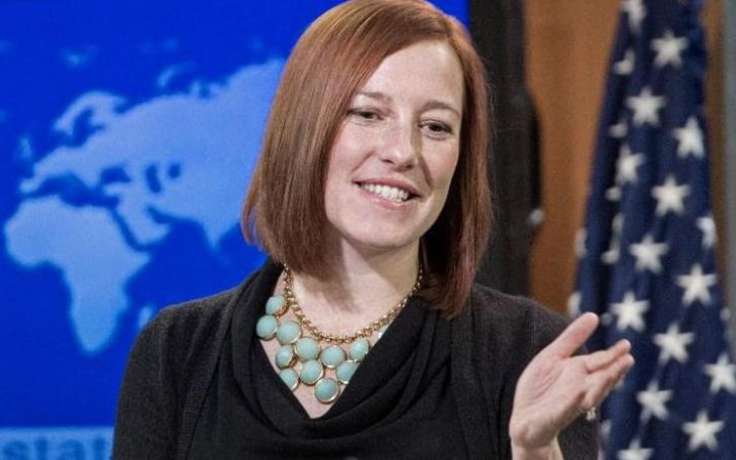 If you're talking through your hat, you're talking about something without knowing much about it, or you claim something is true when it isn't. I proved that George was talking through his hat by checking on the internet to find out if what he said is true - and it isn't.
TEMPEST IN A TEAPOT.
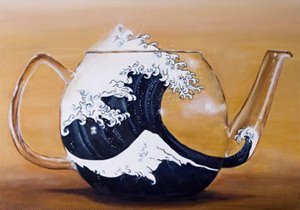 When a lot of people get excited about something that is not important, it is called a tempest in a teapot. The students had  planned to protest the new library hours, but they decided it would just be a tempest in a teapot.
TOOT YOUR OWN HORN.
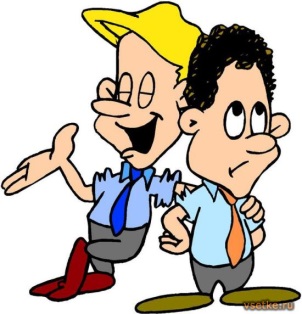 If you “toot your own horn”, you tell people how wonderful you are. Paula has a lot of talent, and she isn't at all modest about it. She likes to toot her own horn
TURN OVER A NEW LEAF.
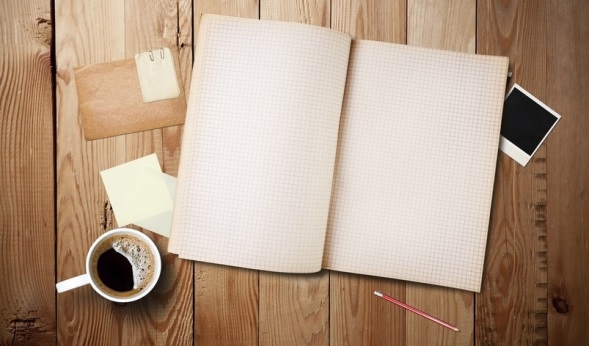 If you “turn over a new leaf”, you change bad  habits. Chris used to be late for school every day, but he turned over a new leaf.  He hasn’t been late once this semester.
WALK ON EGGS.
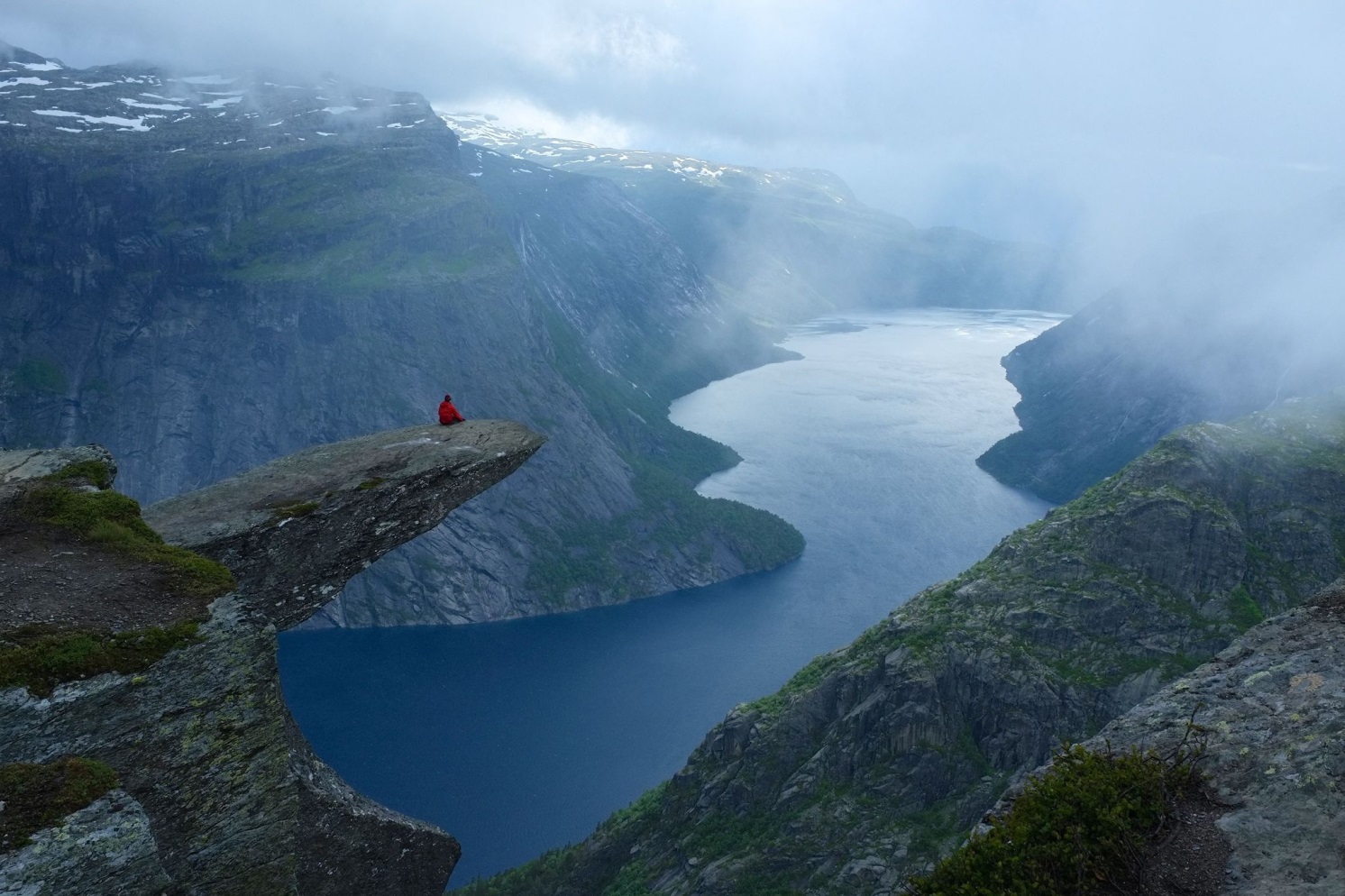 To “walk on eggs” is to be very careful. We don’t relax when  we talk with Howard  because he often takes offense at innocent remarks. People say you have to walk on eggs when you are with him.
WOLF IN SHEEP’S CLOTHING.
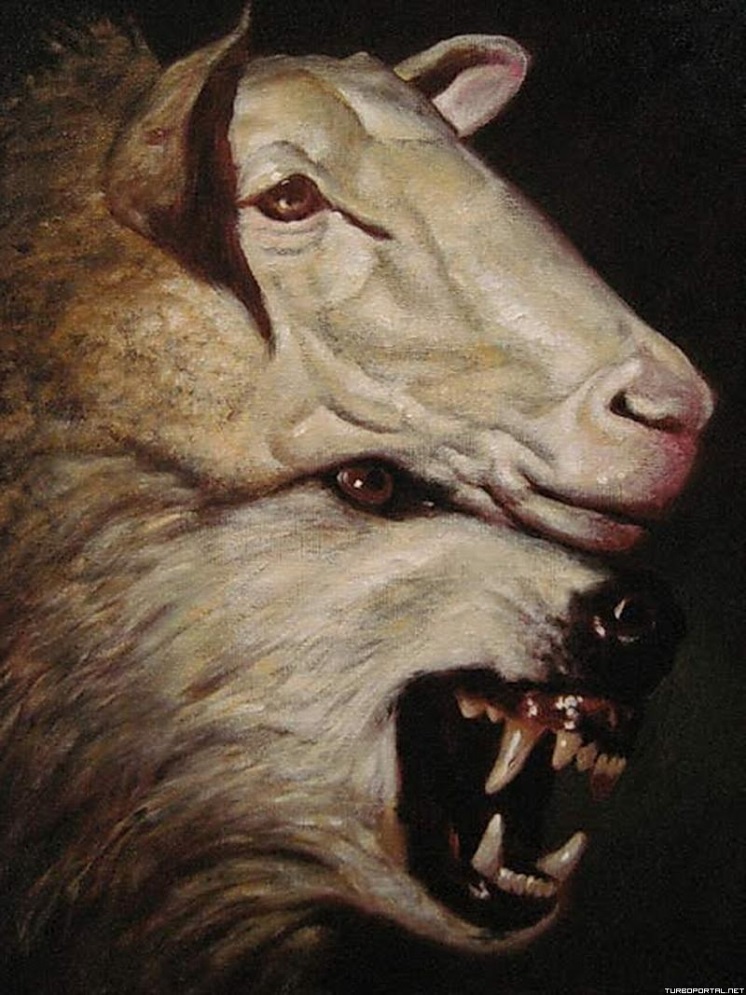 A “wolf in sheep’s clothing” is someone who is not as trustworthy as he seems. The candidate has made some interesting proposals, but some people  don’t trust him. They think he is a wolf in sheep’s clothing.
LOSE YOUR SHIRT.
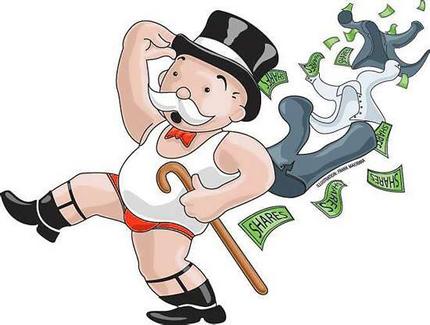 If you “lose your shirt”, you lose everything. Henry invested all his money in the business that failed He lost his shirt.
HEAD IN THE SAND.
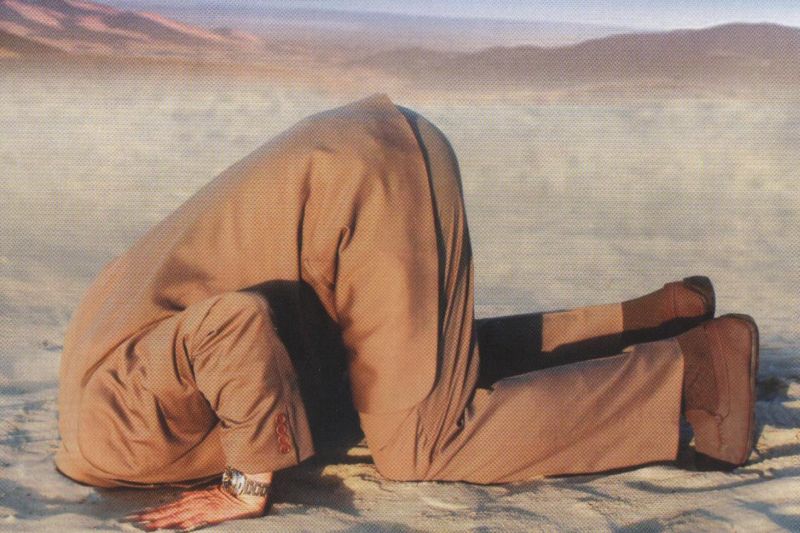 If you have your “head in the sand”, you refuse to see a problem.  Even though the gymnastics competition is only a week away and she is five pound overweight, Nellie is still eating ice cream. She has her head in the sand.
HIT THE HAY.
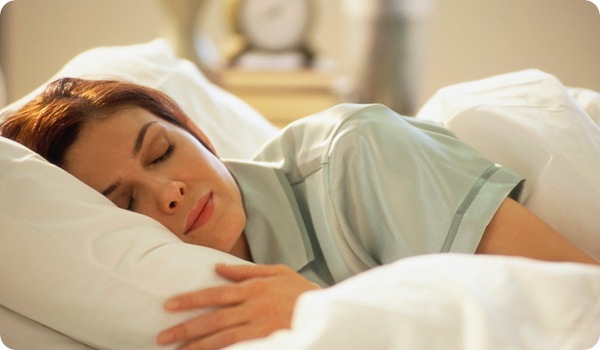 When you’re tired and you go to bed, you “hit the hay” It’s past my bedtime and I’m tired, so I’m going to hit  the hay.